Flyover
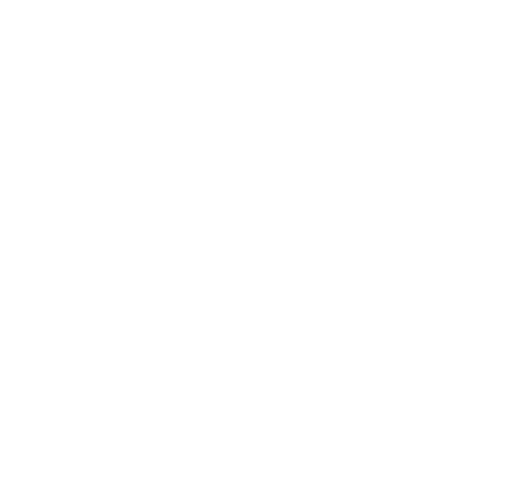 Ankita | Divya | Siddharth | Sufia
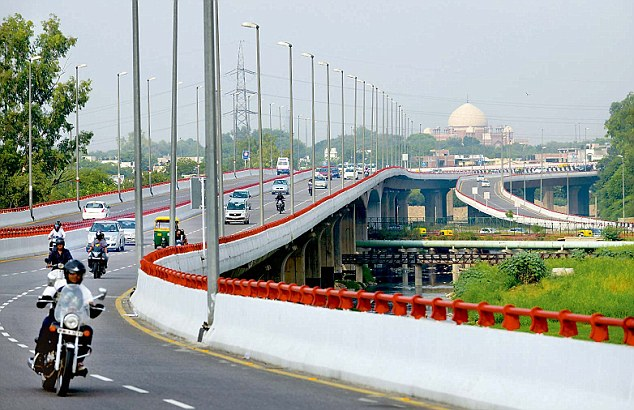 New Delhi, India
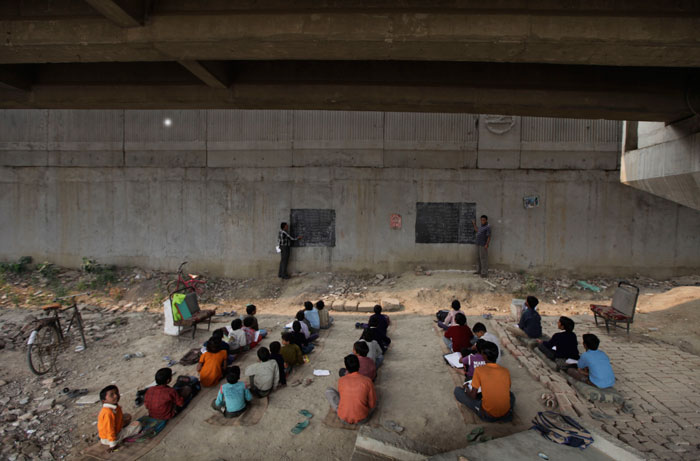 New Delhi, India
Mumbai, India
208 Million
Number of children going to primary & middle school in India
I go to school. My uniform is white. 
My shoes are black. I love to read books.
52% of grade 5 students cannot read the above quote
Grade 5 students struggle with grade 2 content
(ASER 2012 report)
[Speaker Notes: 2012 research was done]
Mission
Expand the reach and equity
of English literacy in India
[Speaker Notes: Wages are 34% higher in India for fluent English speakers 
Explain English advantages over here]
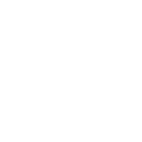 Needs Assessment
[Speaker Notes: Wages are 34% higher in India for fluent English speakers 
Explain English advantages over here]
80+ Interviews
Students
Teachers
Parents
Volunteers
ESL Experts
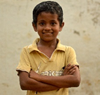 Meet Arjun
[Speaker Notes: Some kids are privileged to goto schools...lets meet one kid now...11years...Hardoi..small town in north india...200miles from delhi
He can speak Hindi fluently...his english knowledge is all rote….if you ask him abt the defn of noun..he can tell you the textbook definition….passive knowledge….lets visit his classroom]
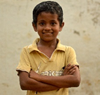 Arjun, 11

Lives in a satellite town in India
Uses Hindi to learn English and translate back and forth 
Passive knowledge of English
Comfortable using feature phones
“English seekhni hai,      Mujhe teacher banna hai”
“I want to learn English. 
I want to be an English teacher.”
[Speaker Notes: Can we make the image like that? the tiger image style?
I can change it, just wanted to make sure you are ok with it.]
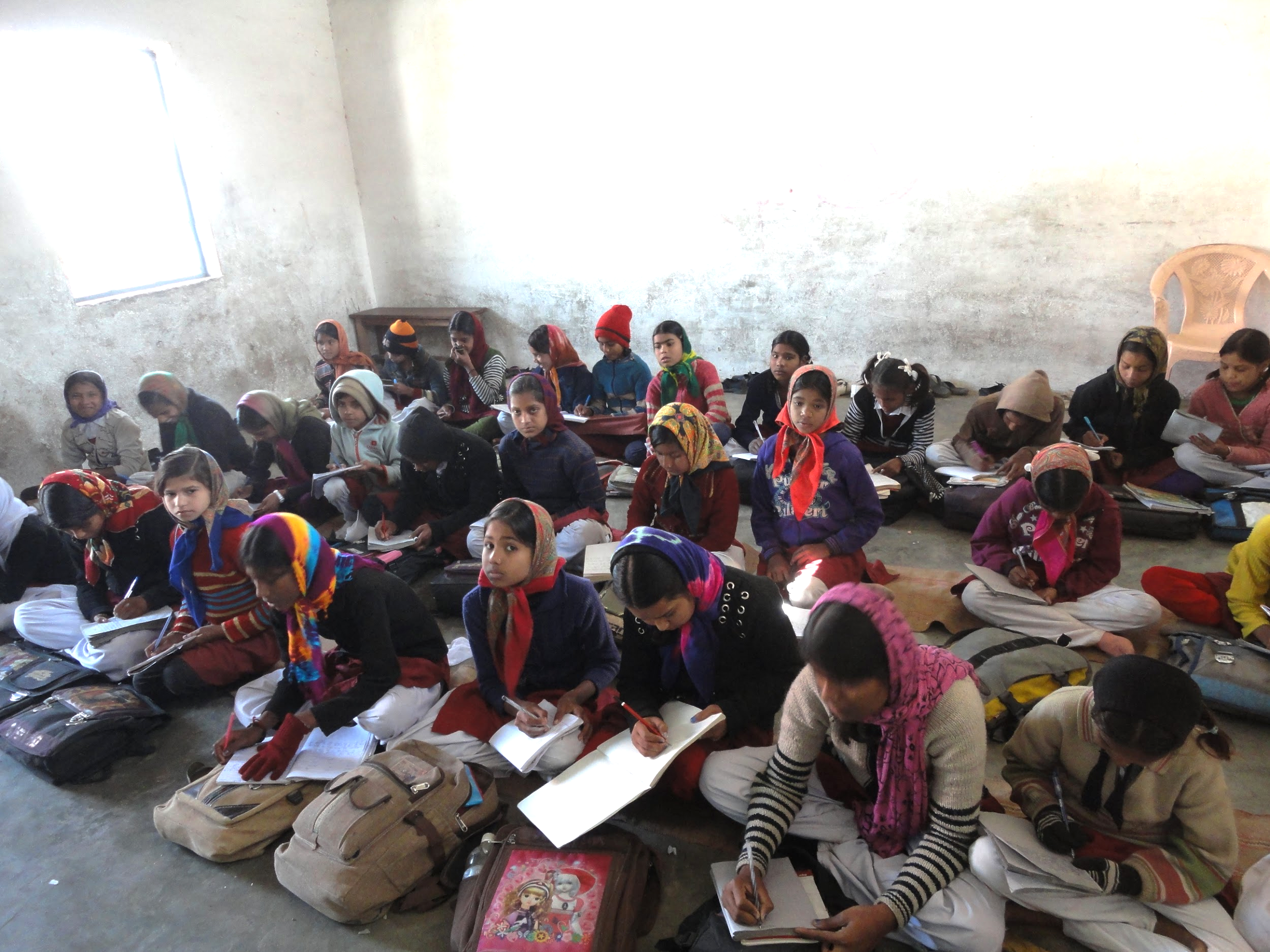 50:1 Student Teacher Ratio
[Speaker Notes: English gets deprioritized, syllabus of other subjects to be completed
Same teacher teaches all subjects]
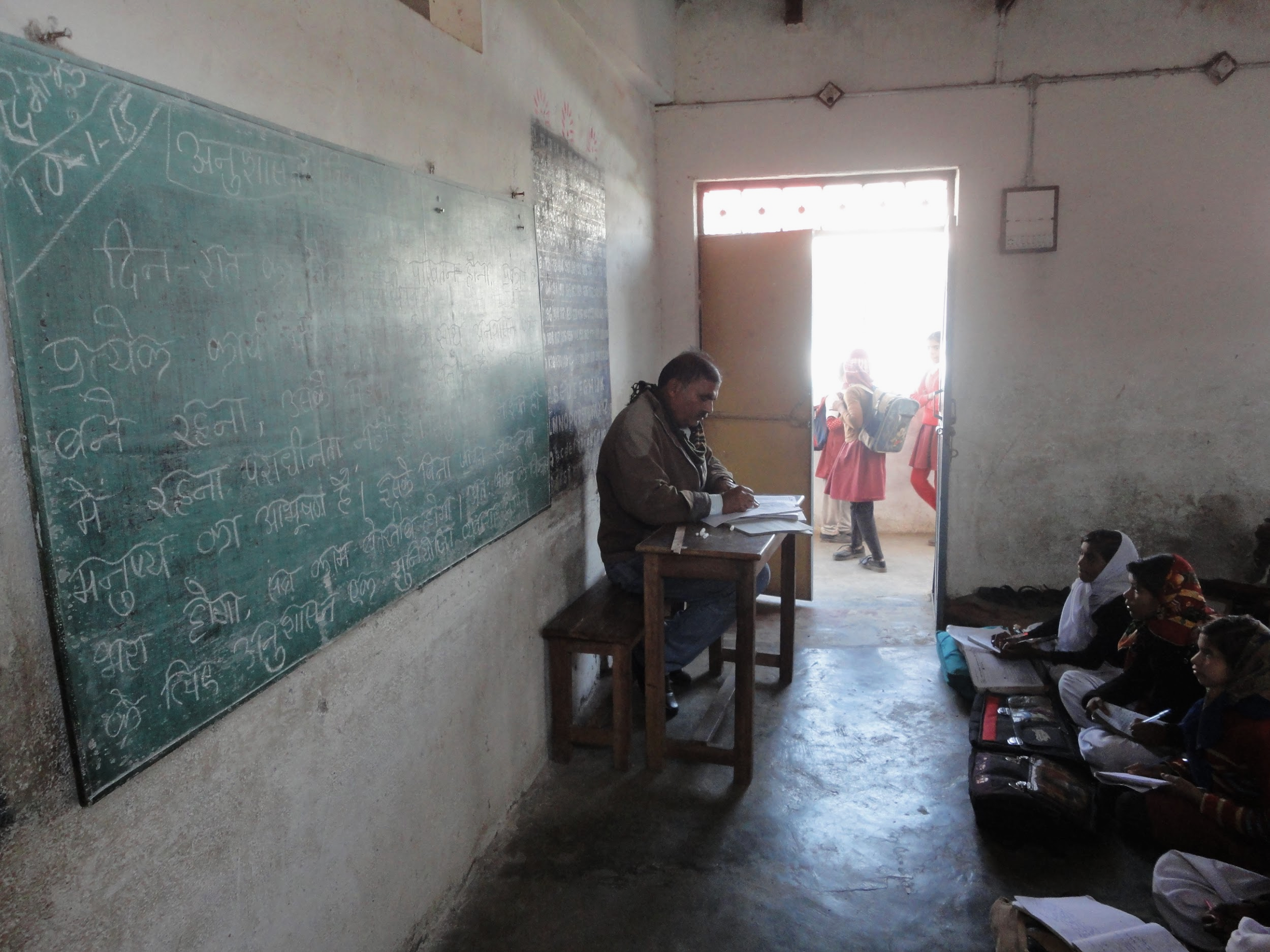 Teachers are absent, disengaged, unqualified
[Speaker Notes: English gets deprioritized, syllabus of other subjects to be completed
Same teacher teaches all subjects]
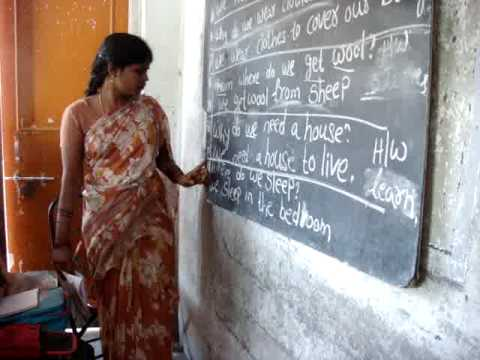 Arjun’s classroom
Lack of conducive environment to practice English
[Speaker Notes: English gets deprioritized, syllabus of other subjects to be completed
Same teacher teaches all subjects]
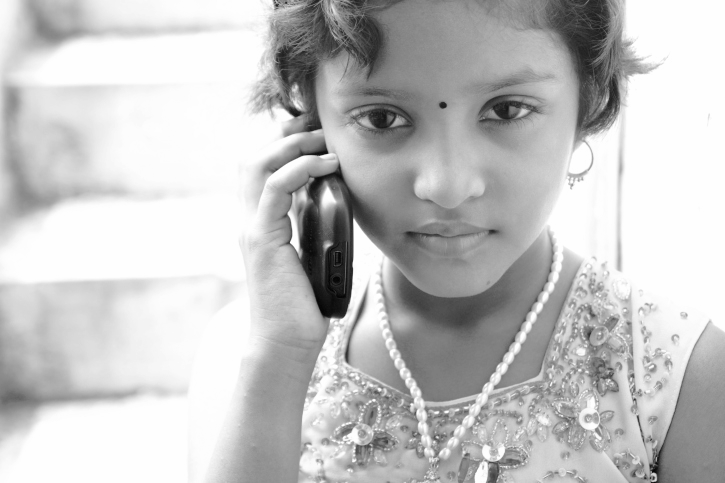 Insights
Demographic - Middle school students
Lack of a conducive environment to practice English
No smartphone, no Internet
Not everybody is at the same level
Cultural sensitivity
[Speaker Notes: http://wws.princeton.edu/news-and-events/news/item/beyond-proficiency-how-early-english-exposure-influences-non-native
There are over 1600  languages spoken in India.
Use local language as an aid to connect with children.
Same volunteer should teach a child for at least 3 months to build the rapport.
Match volunteers and children who speak the same language.
Match girl child with female volunteer.]
Solution
[Speaker Notes: Wages are 34% higher in India for fluent English speakers 
Explain English advantages over here]
Solution
Volunteers
Flyover
Students
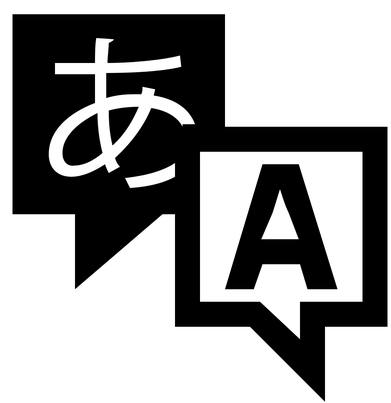 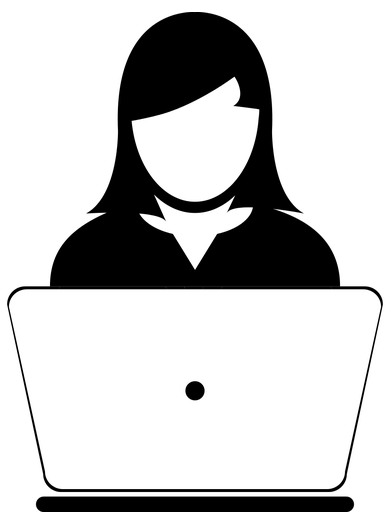 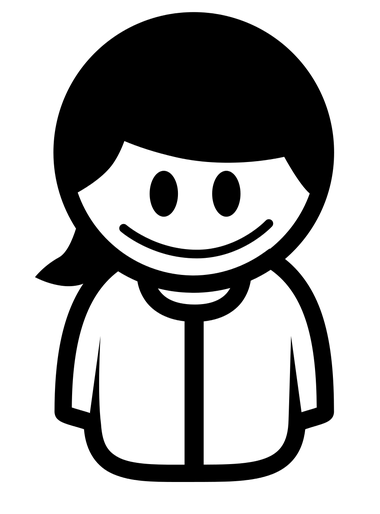 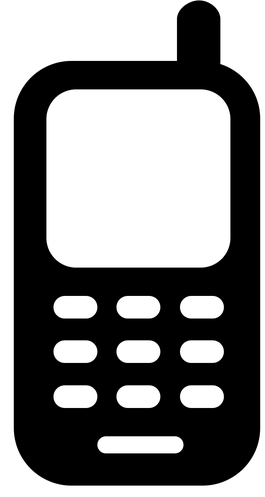 Flyover is a platform providing students access to 
volunteers and content via Interactive Voice Response (IVR)
[Speaker Notes: Based on the key findings which Divya just described, we have developed this platform which connects students with volunteers.
There are 2 ways -]
Live Sessions
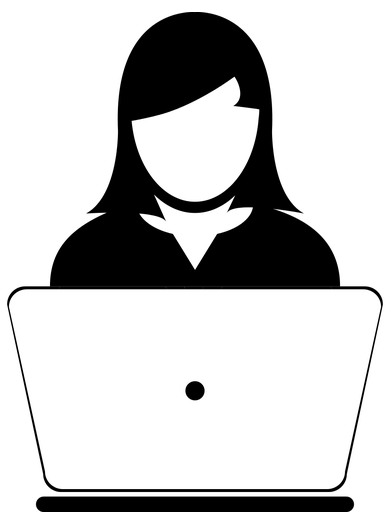 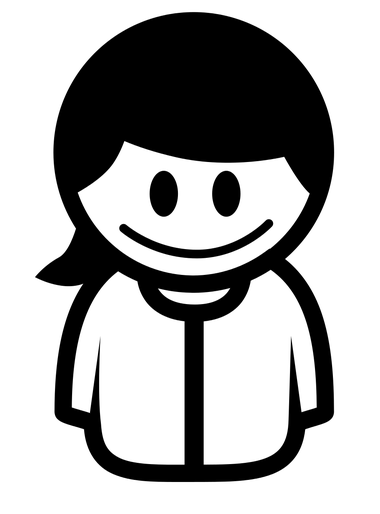 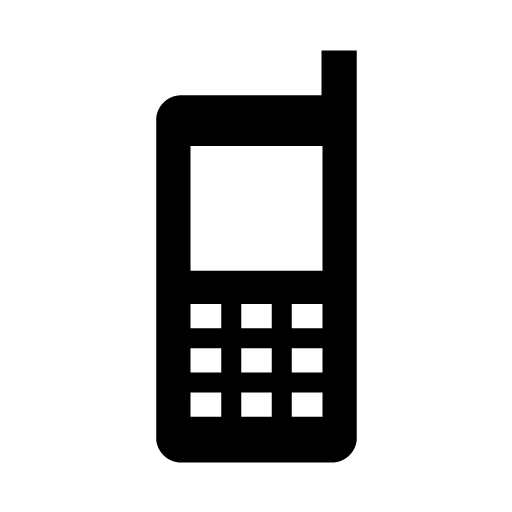 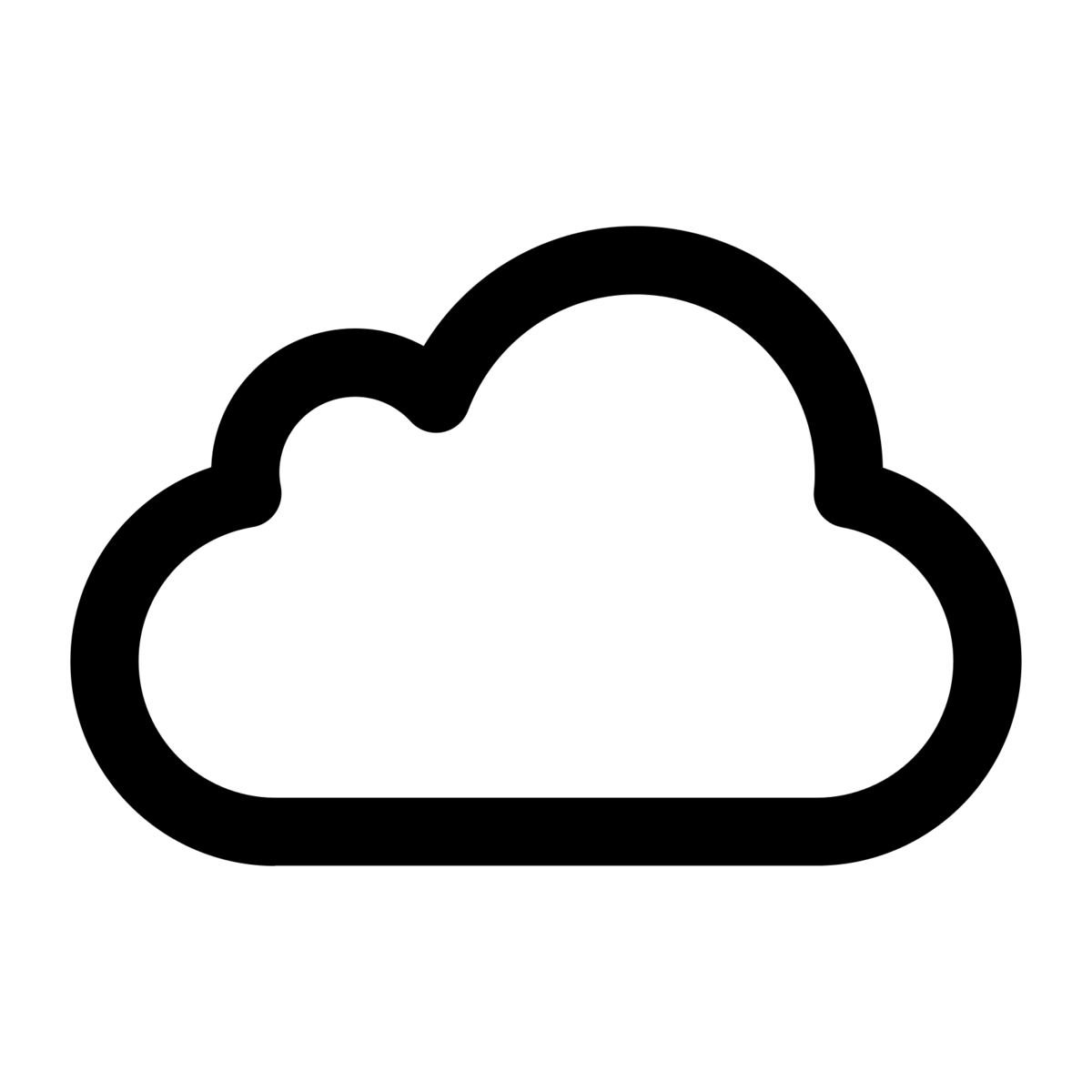 Volunteer
FLYOVER
Student
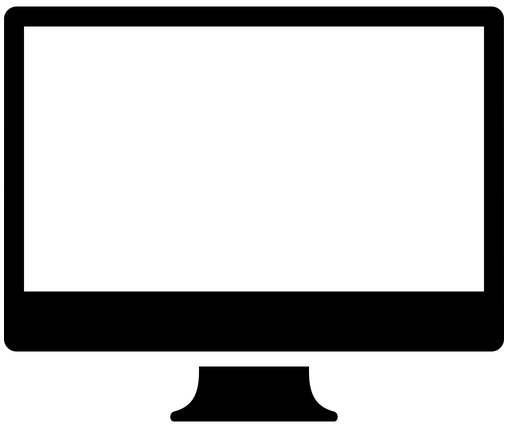 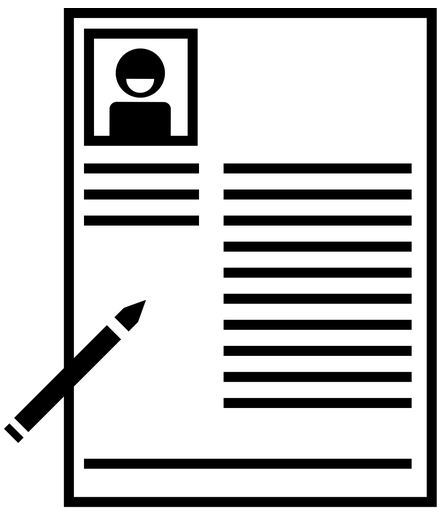 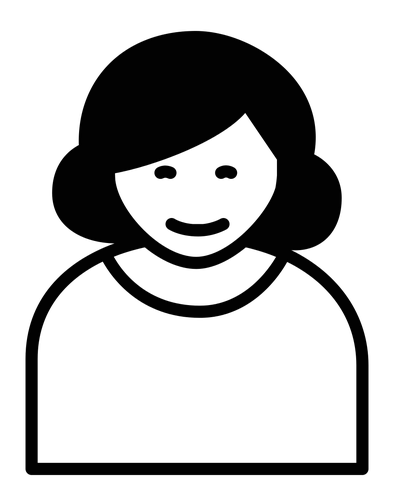 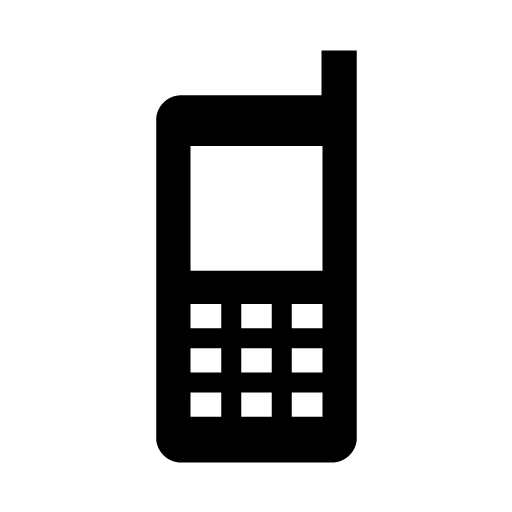 Parent
Web App
[Speaker Notes: Sync
Student and volunteer
Phone call establish between the two parties on phone
Volunteer sees webapp
Show live conversation and content + Assessment]
Recorded Sessions
Dials
1800-FLYOVER
Press 1
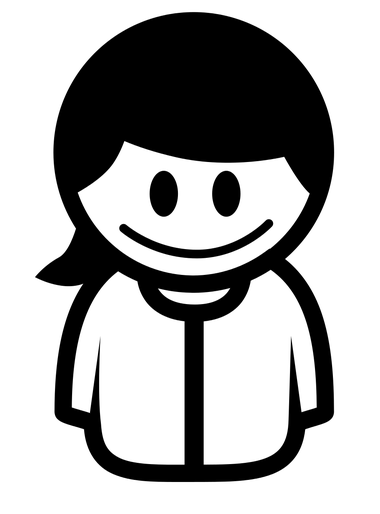 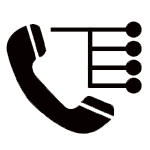 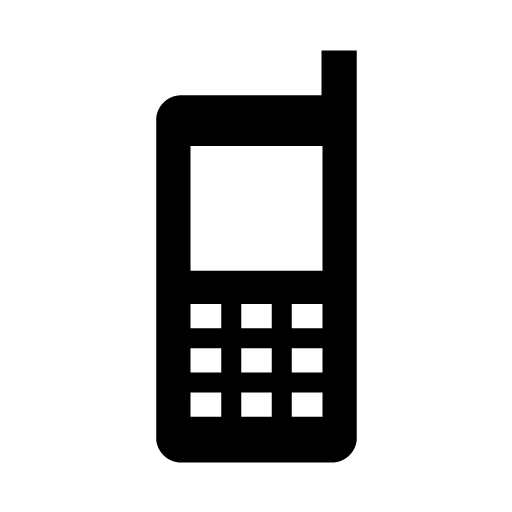 LESSON
PROMPT
IVR System
Student
Press 2
QUESTION
Press 3
ANSWER OPTIONS
[Speaker Notes: Clarify that responses (keys pressed) are recorded and stored on server.]
Integrated Solution
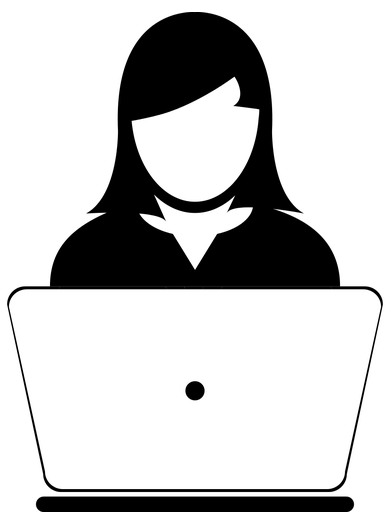 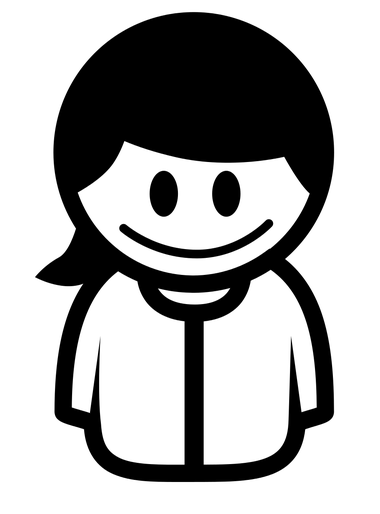 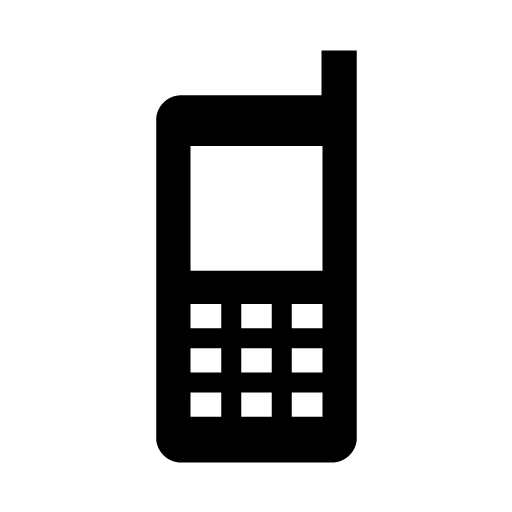 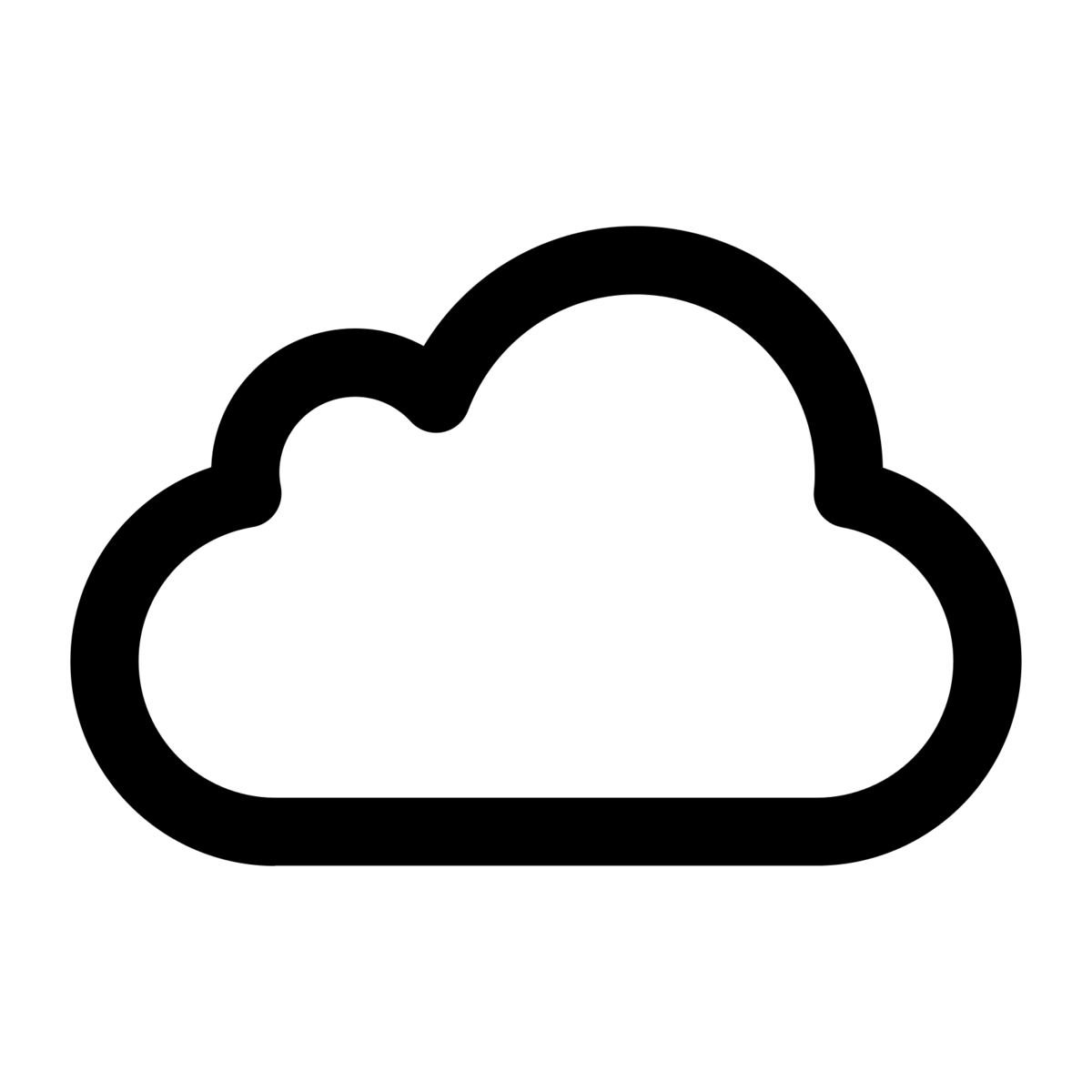 Volunteer
FLYOVER
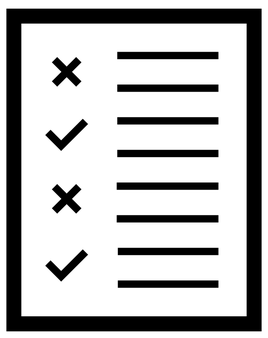 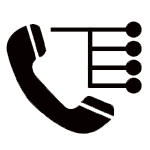 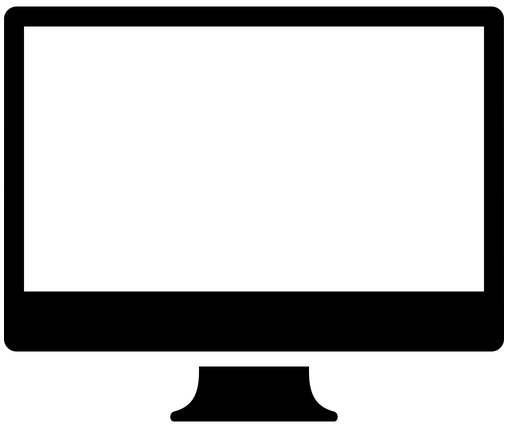 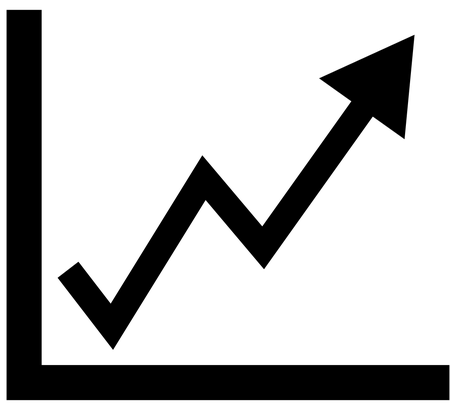 Progress Report
Web App
IVR System
[Speaker Notes: Progress report is recorded and displayed on the web interface for volunteer to track the progress of child.
To complete the loop our system]
Flyover
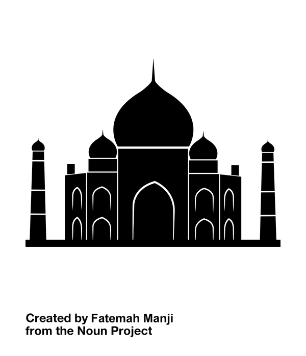 Volunteers
Students
Localized Content
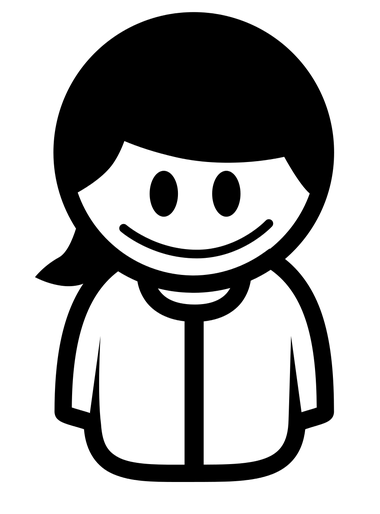 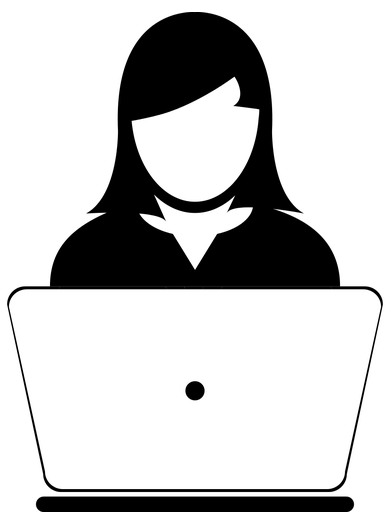 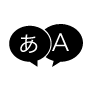 Mother Tongue
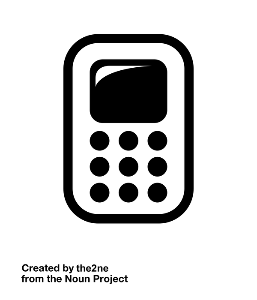 Mobile
[Speaker Notes: There are 3 main components:
Flyover is an ecosystem providing students access to volunteers and content via IVR
Use of culturally relevant content and regional language as a tool to facilitate English learning
Need to accommodate highlighted content somewhere, trash the rest. This slide should have a better representation of these 3 main components



3 components - culturally, mother tounge, mobile phones

Multiple education reports suggested the abysmal state of English education in India
Research suggested the role of mother tongue 
Reviewed existing ICTD implementations in education in developing countries using IVR/mobile phones
Reviewed IVR implementations CGNet, Awaaz De to identify tech stack and implementation details
ESL content designers gave insight on what constitutes effective, engaging content (cultural relevance)
Mobiles proven to be most effective medium to facilitate informal learning in out of school environments]
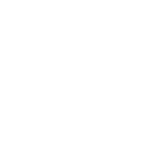 Demo
[Speaker Notes: Wages are 34% higher in India for fluent English speakers 
Explain English advantages over here]
Web Interface
Live Session
Recorded Session - Hotline
1800-FLYOVER
Design Process
Synthesis
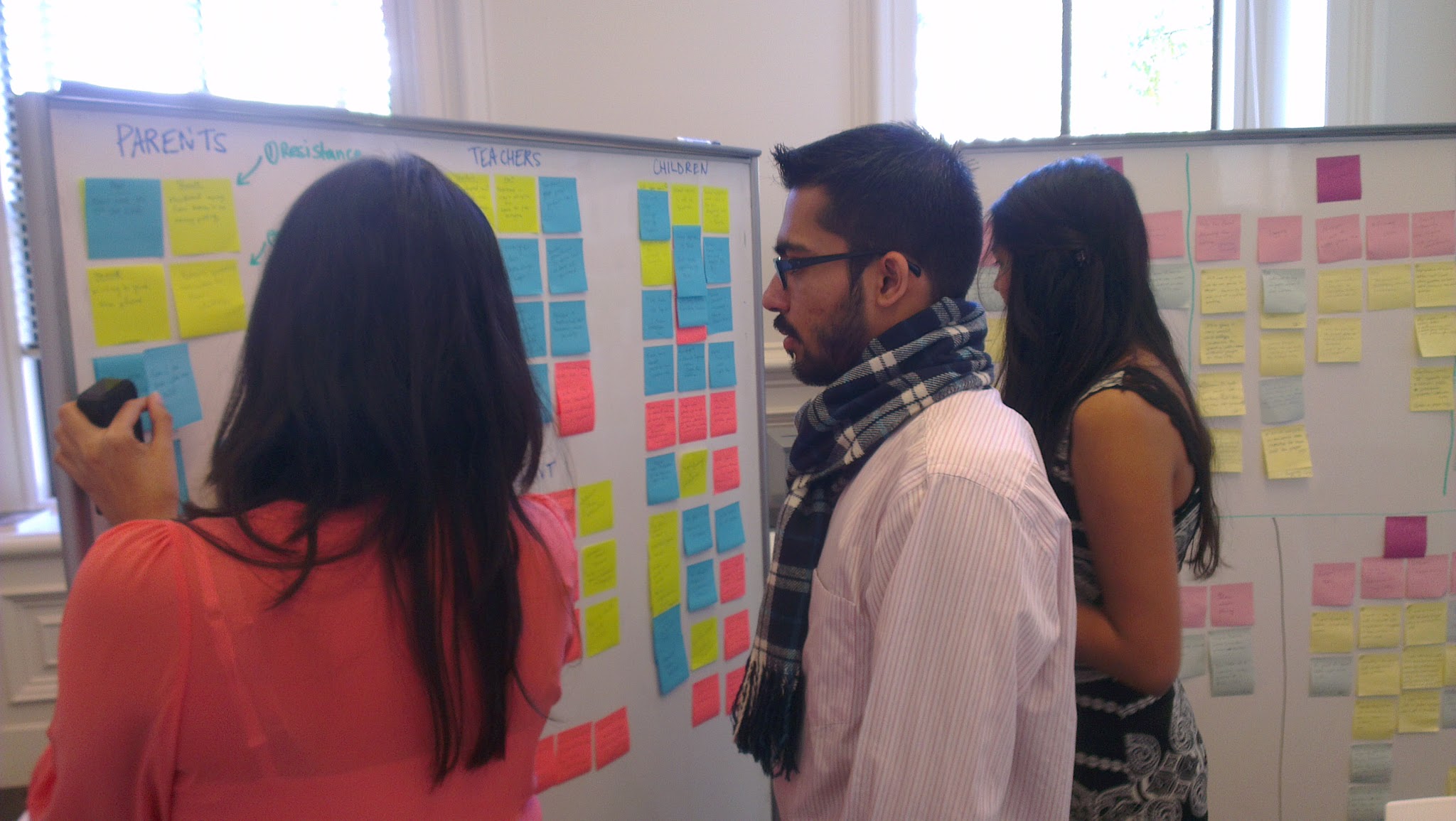 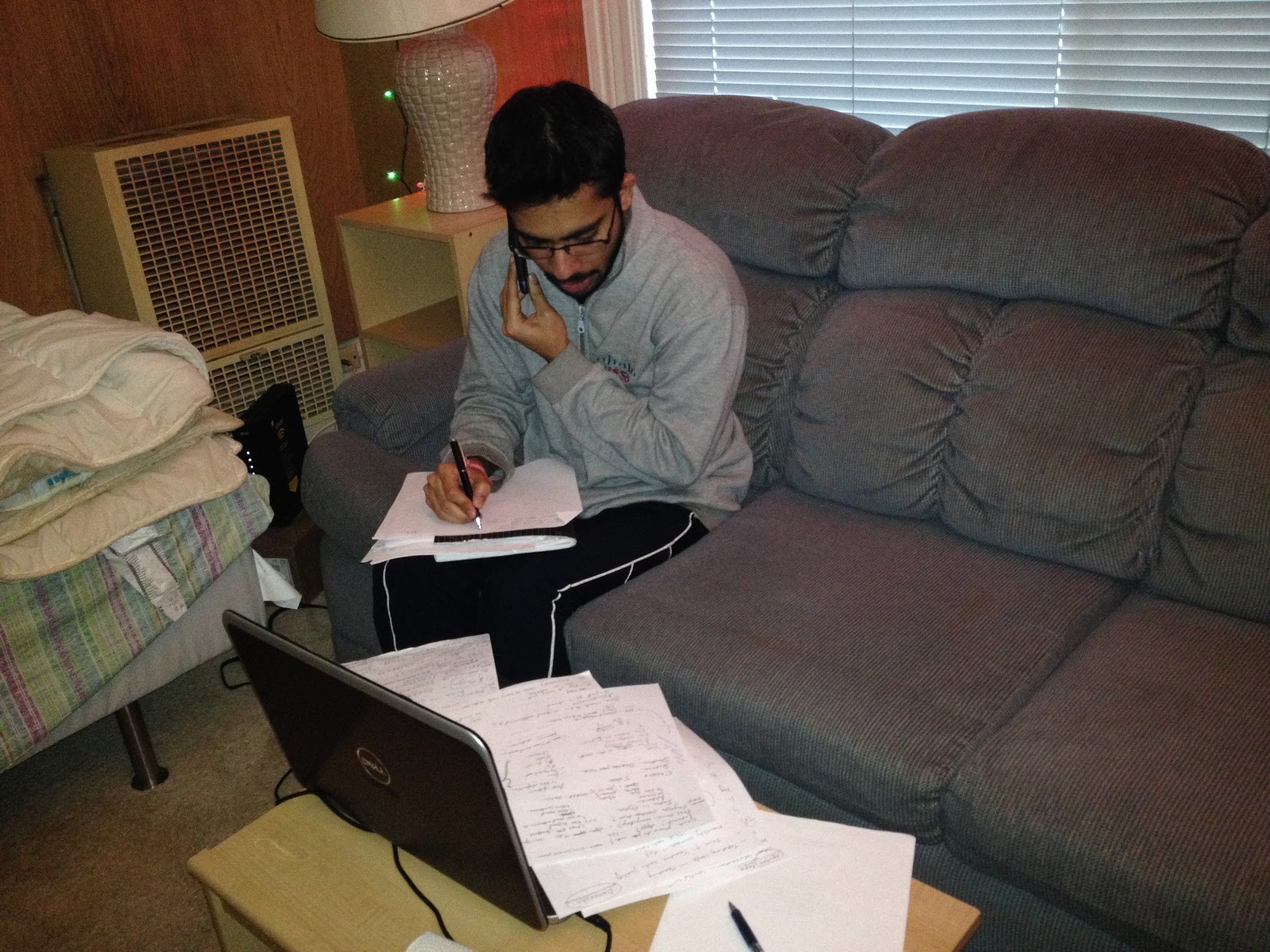 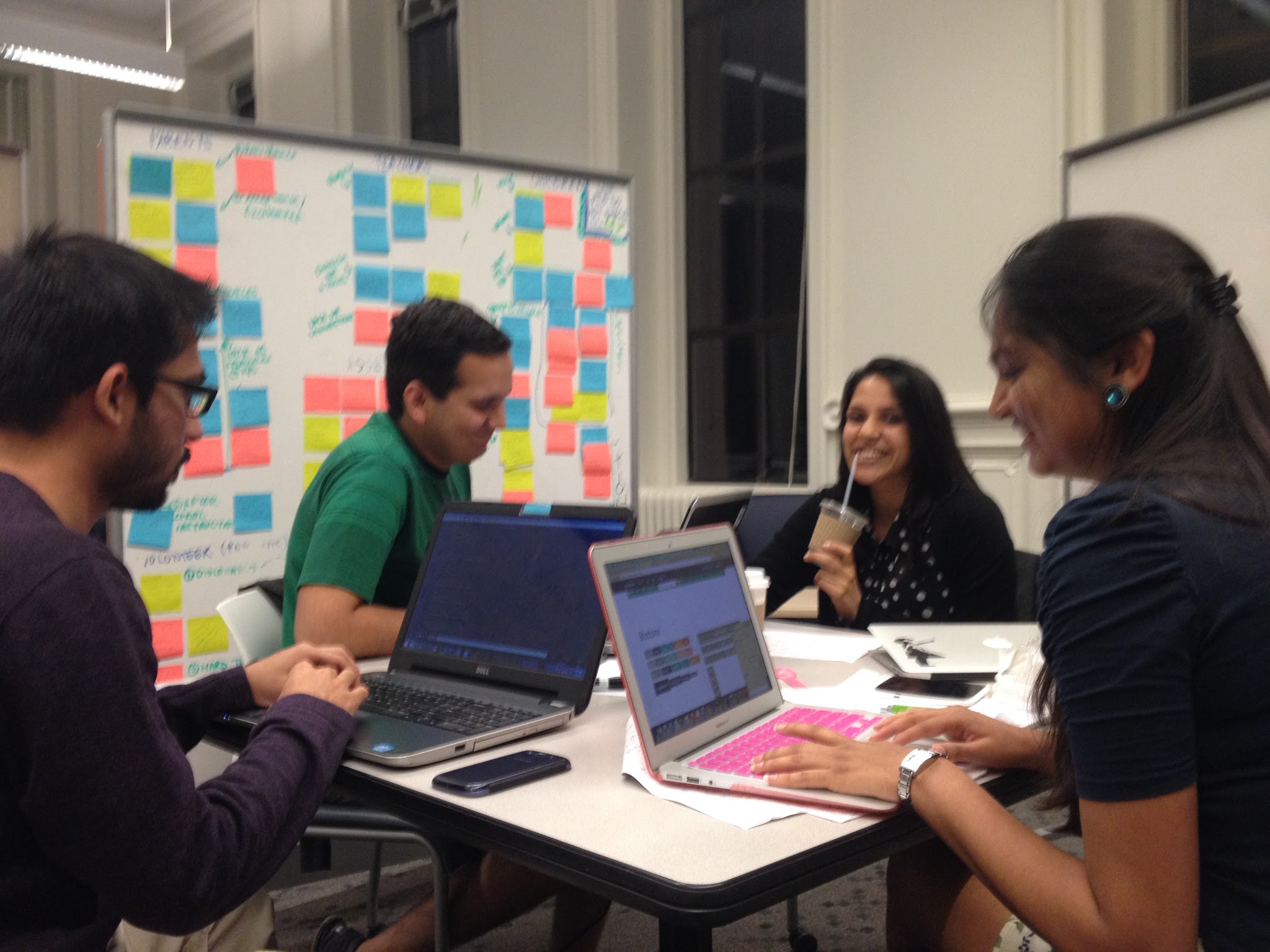 [Speaker Notes: Synthesized our findings from interviews and CI 
>> Created Affinity, Personas and Scenarios 
>> Feedback went into ???]
Low Fidelity Prototype
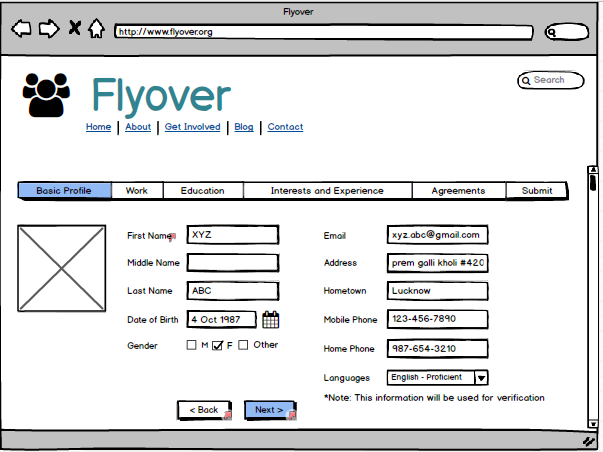 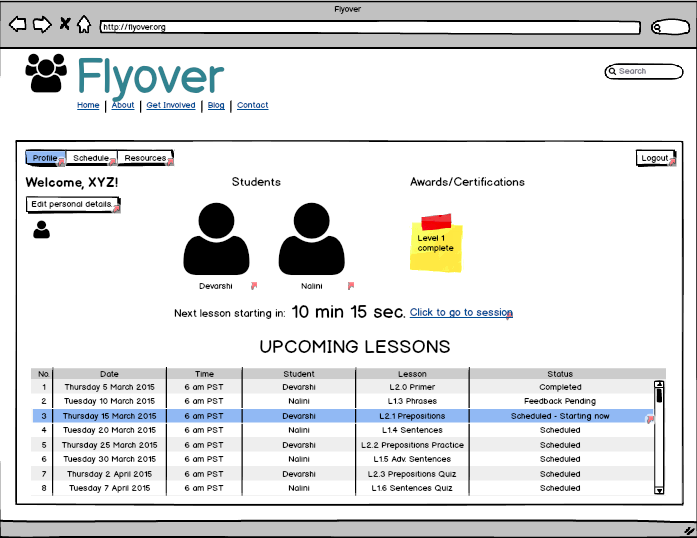 Registration
Profile Page
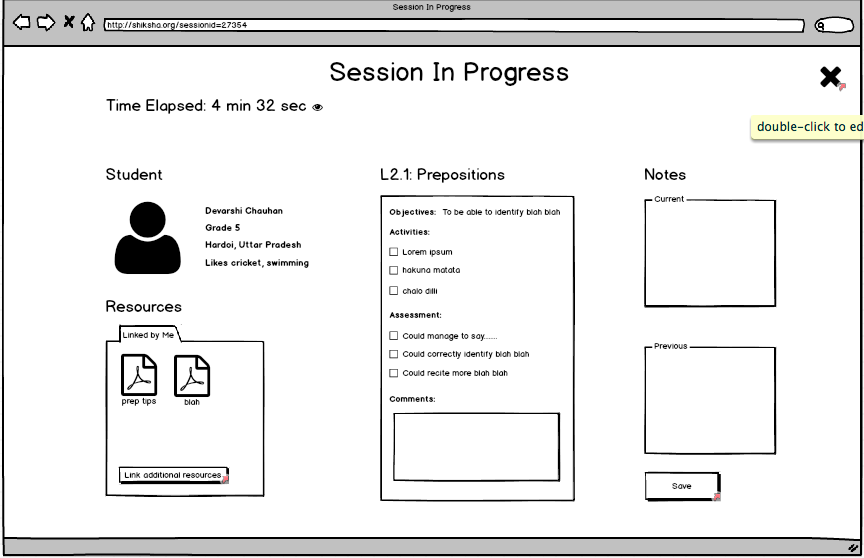 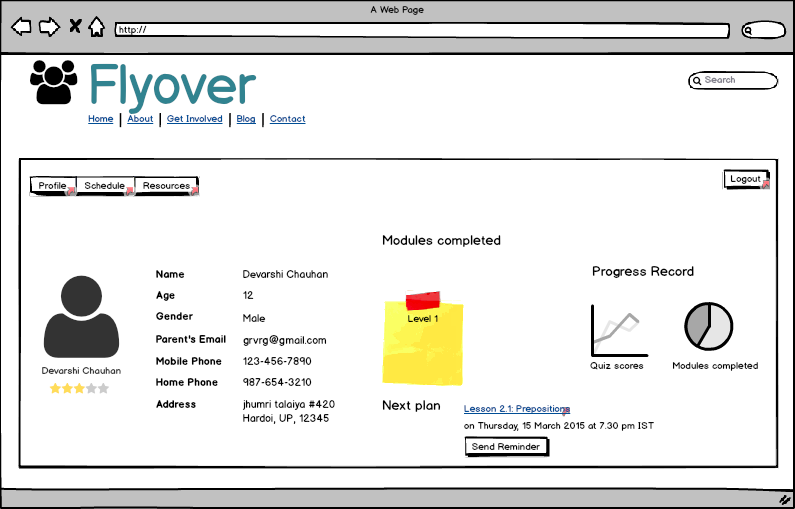 Student Profile
Session Feedback Form
[Speaker Notes: We stuck to human centered design approach]
High Fidelity Prototype
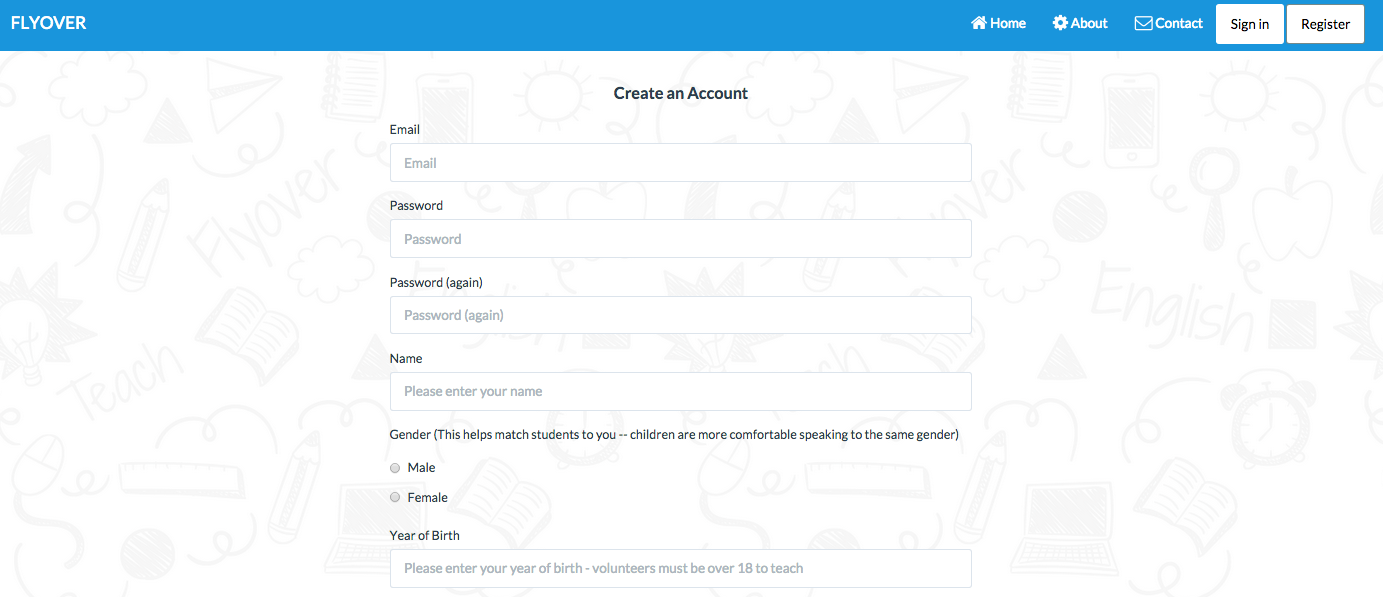 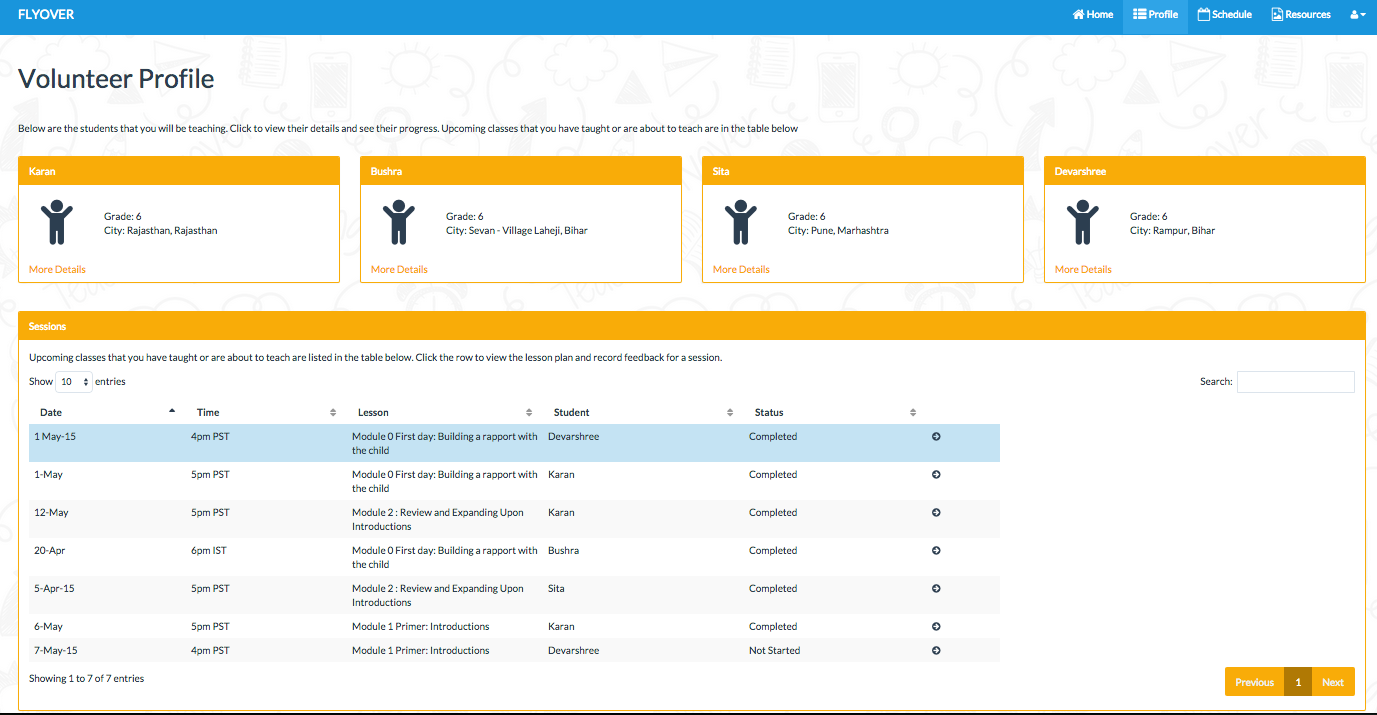 Registration
Profile Page
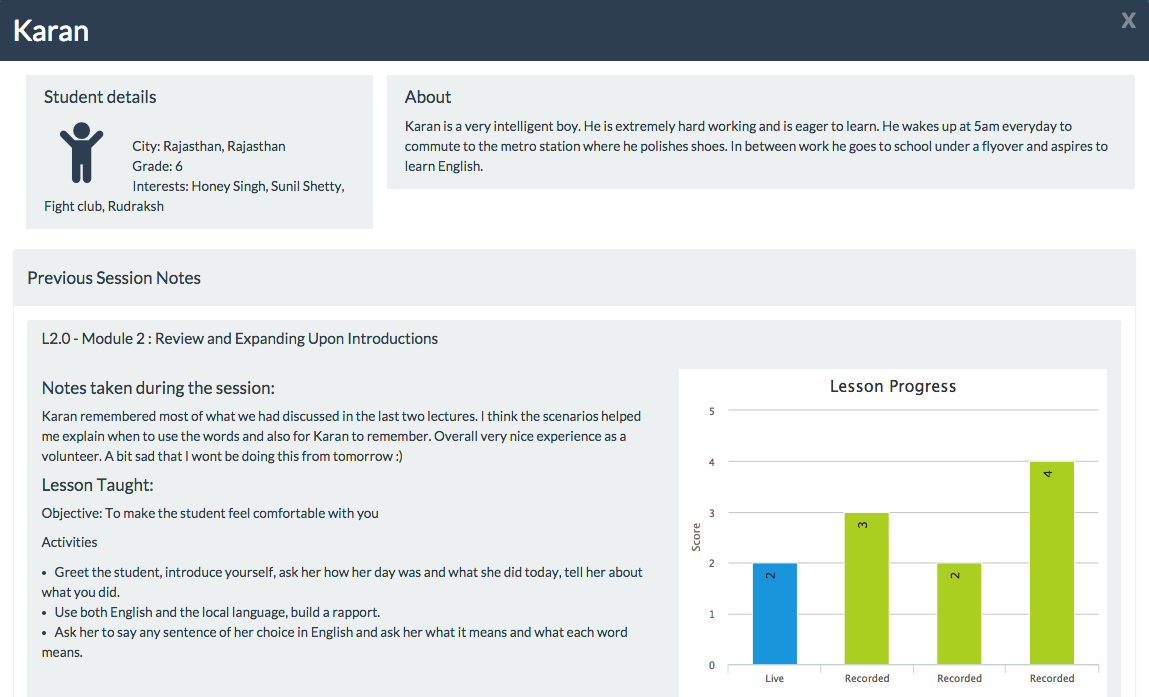 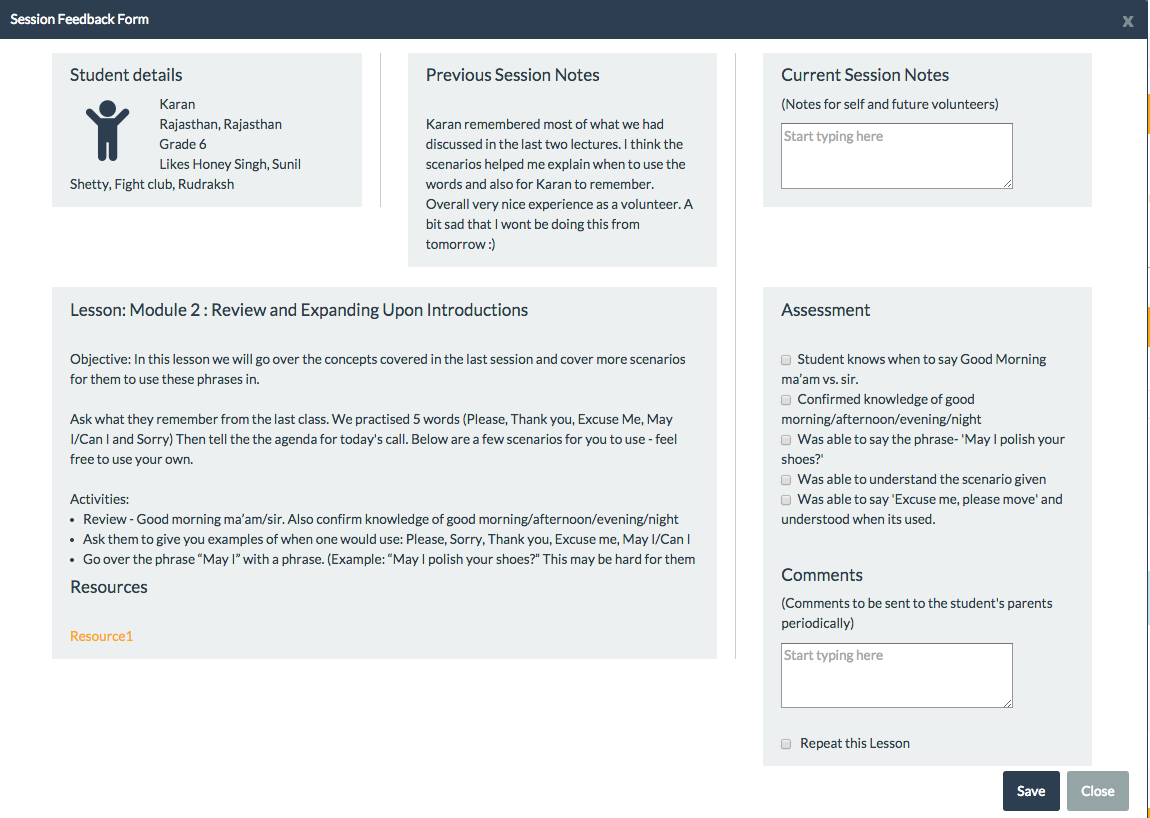 Student Profile
Session Feedback Form
Key Feature 1: Details of the Student
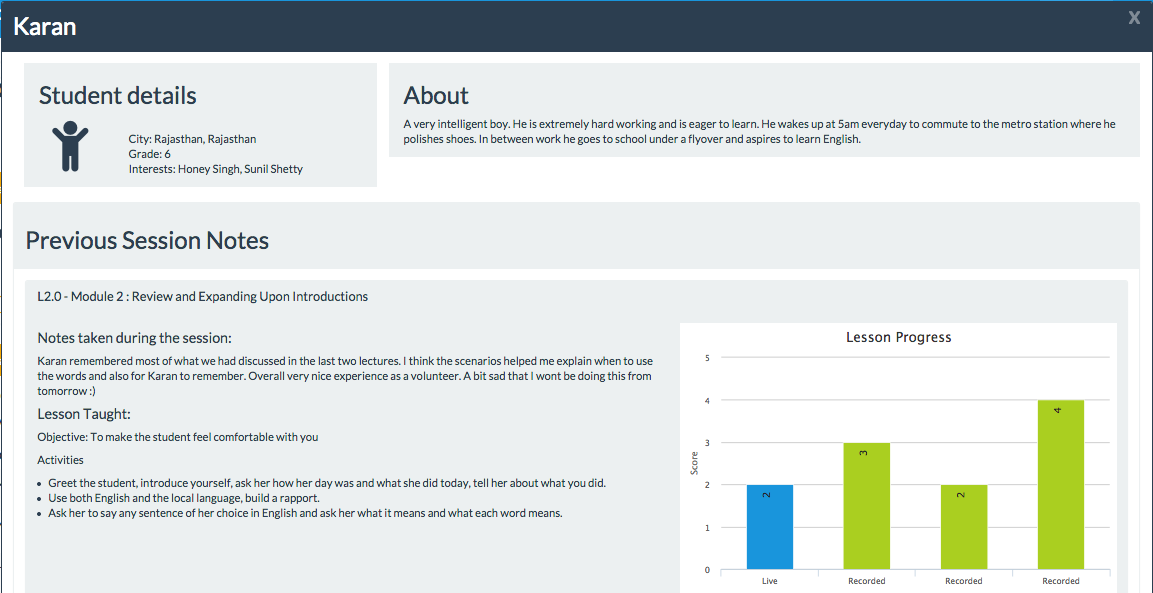 [Speaker Notes: “Child to be the main focus of the interface”]
Key Feature 1: Details of the Student
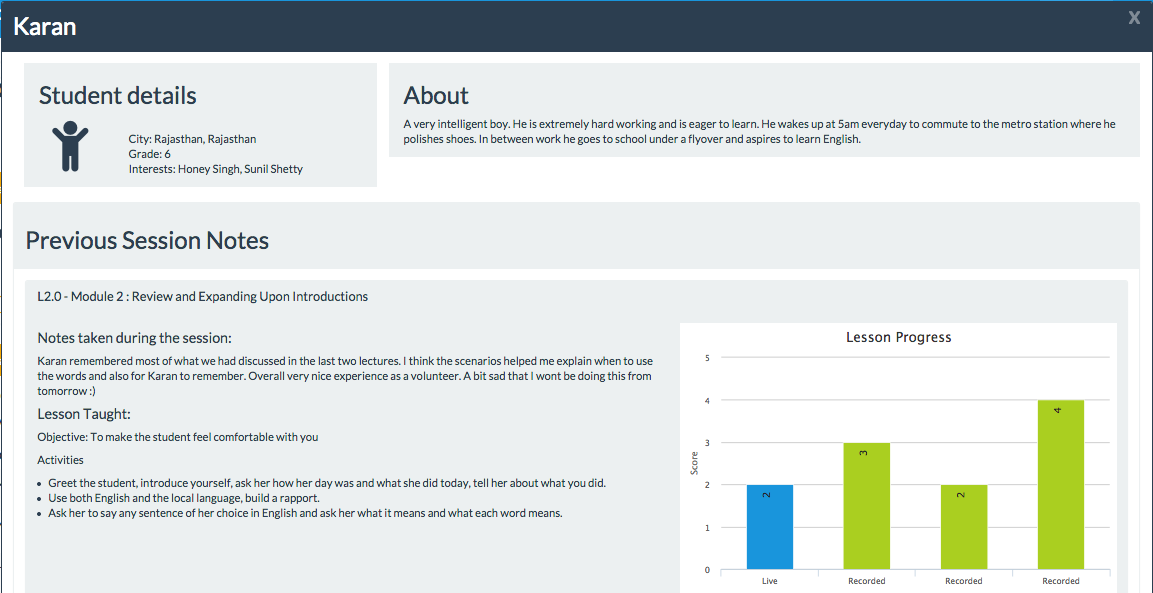 Information about the student 
(Student Details, Short Biography)
Key Feature 1: Details of the Student
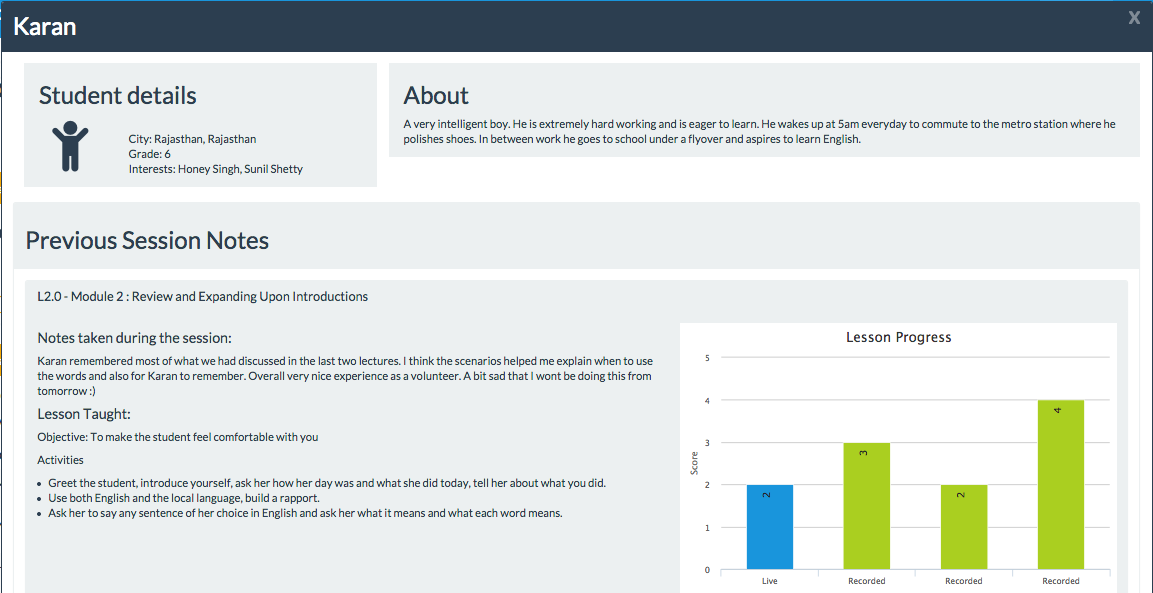 List of previous lessons taught
[Speaker Notes: List of previous lessons taught]
Key Feature 1: Details of the Student
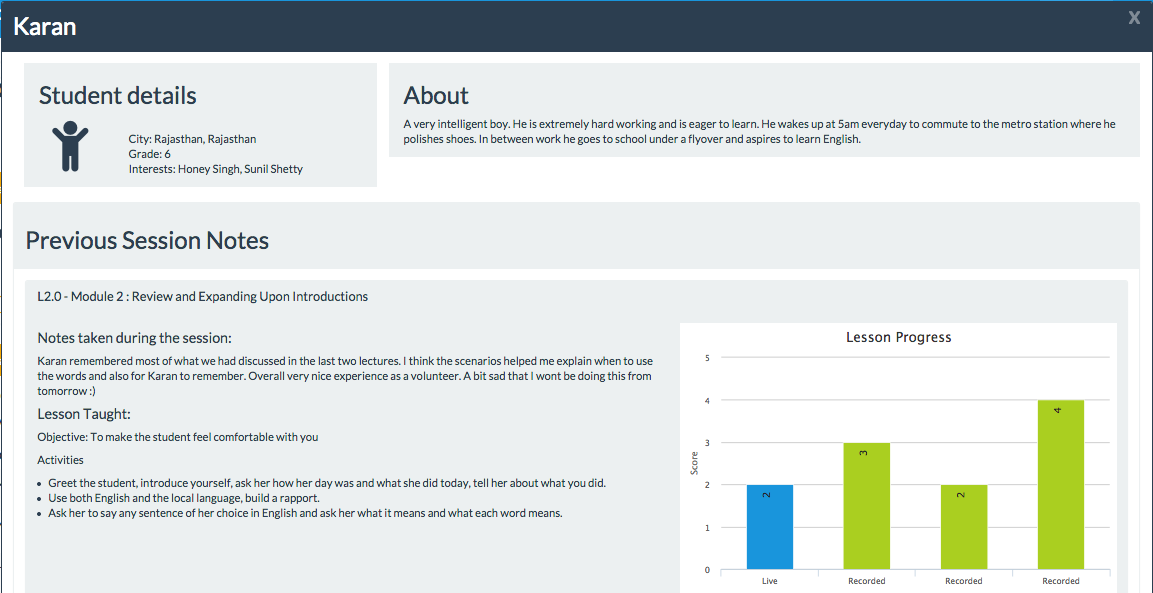 Progress in live and IVR sessions
[Speaker Notes: Progress in live and IVR sessions
Child to be the main focus of the interface”]
Key Feature 2: One tool for conducting a session
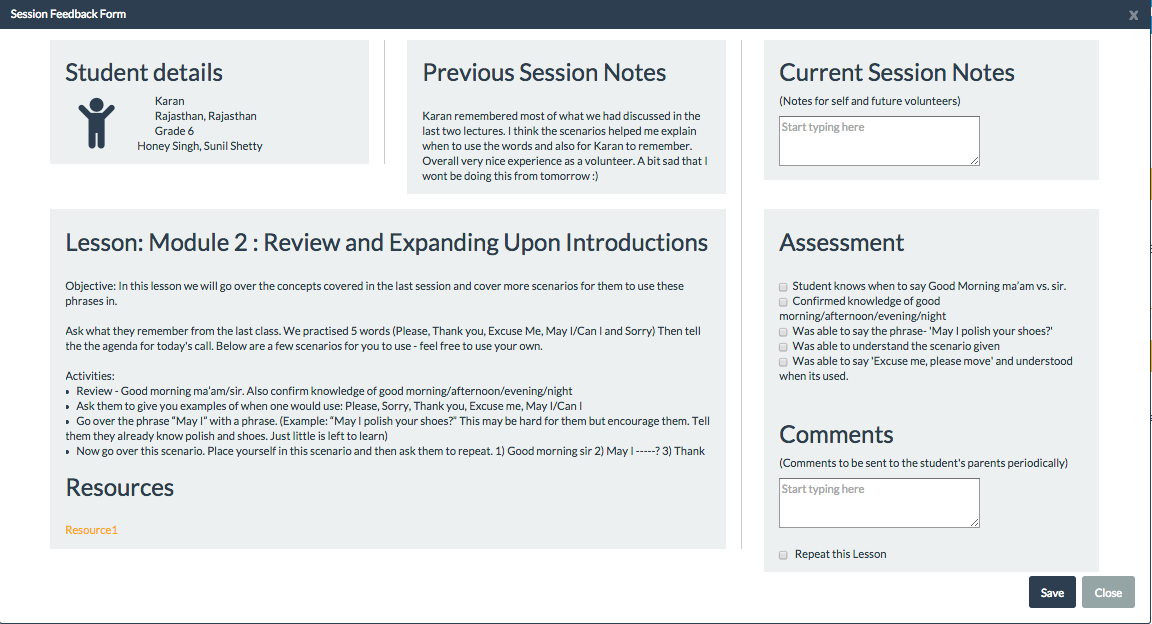 [Speaker Notes: “Child to be the main focus of the interface”]
Key Feature 2: One tool for conducting a session
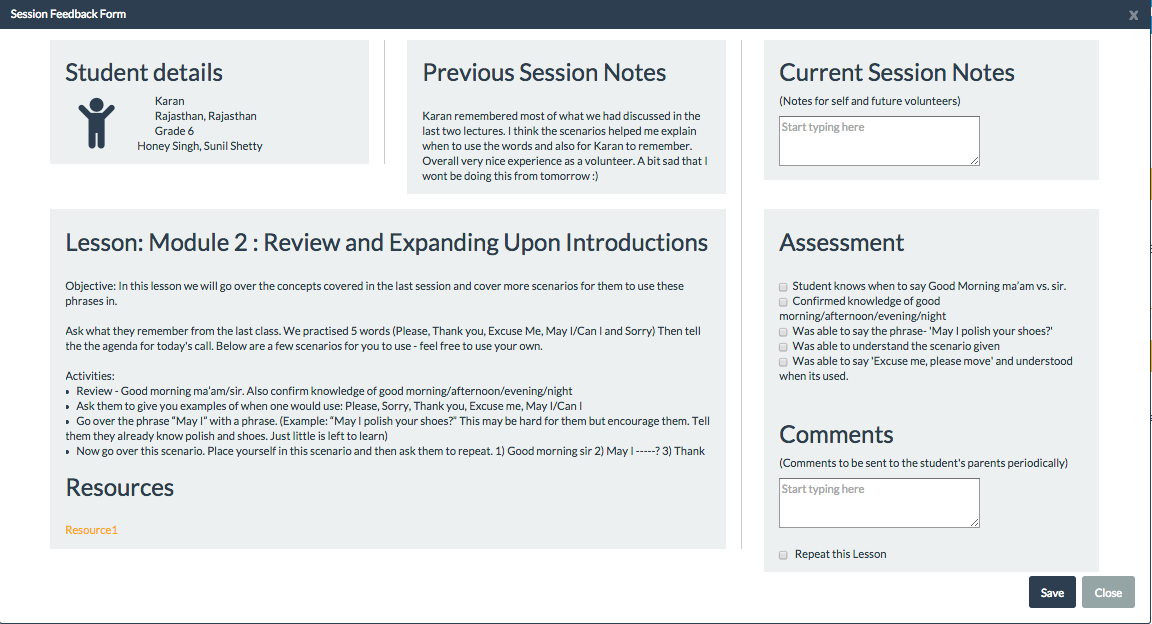 Used to refer to when teaching
(Lesson Plan, Previous Session Notes)
[Speaker Notes: “Child to be the main focus of the interface”]
Key Feature 2: One tool for conducting a session
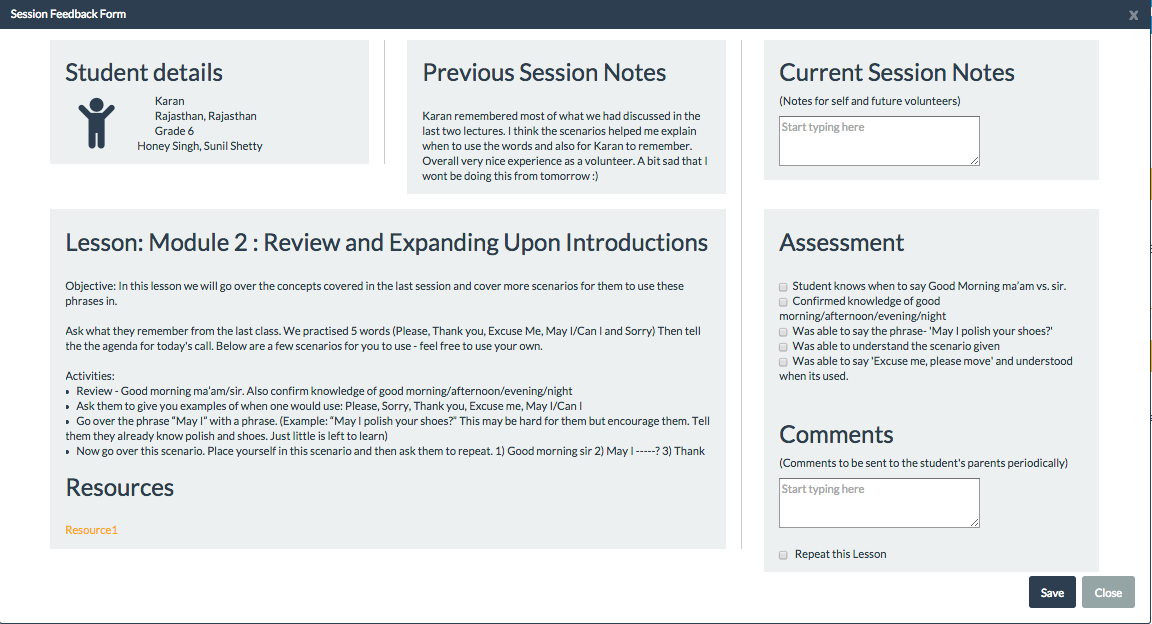 Used to provide feedback:
(Notes for the Volunteer, Assessment Feedback for Parents)
[Speaker Notes: “Child to be the main focus of the interface”]
Content Design
Balance between English and Native language
Navigation of levelled content via IVR
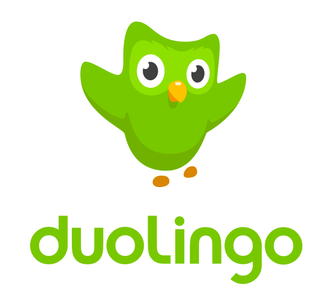 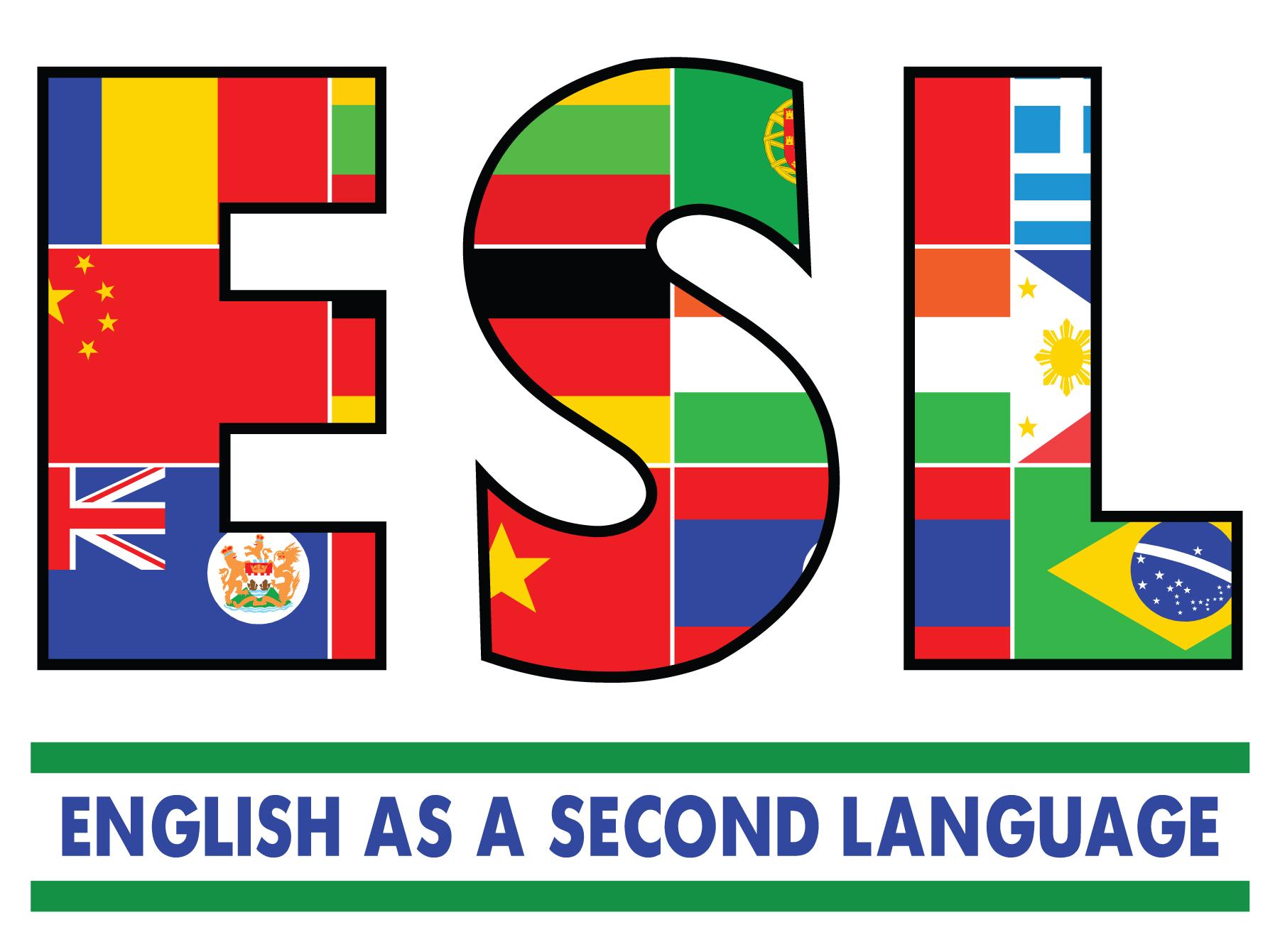 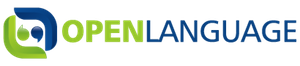 [Speaker Notes: Next task was to develop the content. Question we had was how to maintain a good balance between English and native language in our content.
Looked at existing approaches for language learning - Opelanguage.com, Duolingo
Talked to ESL experts
We put our creative hats on, wrote scripts, recorded the first lesson and created first module]
Usability Test
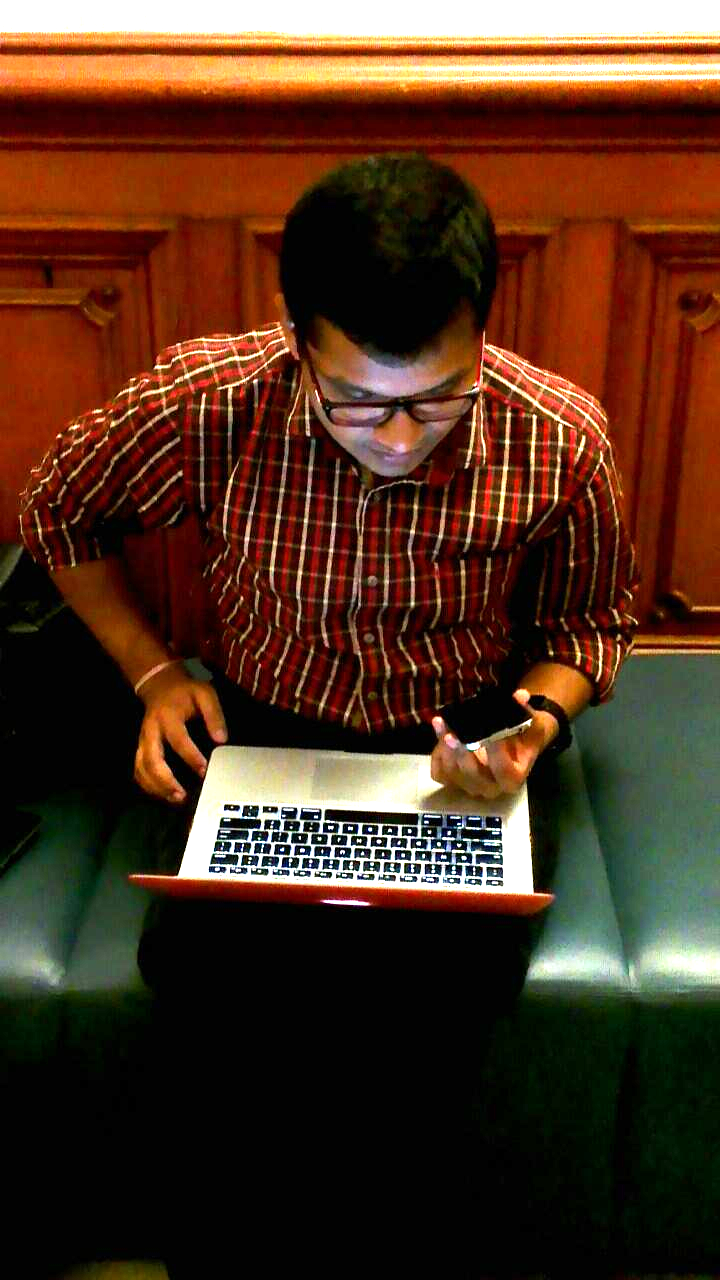 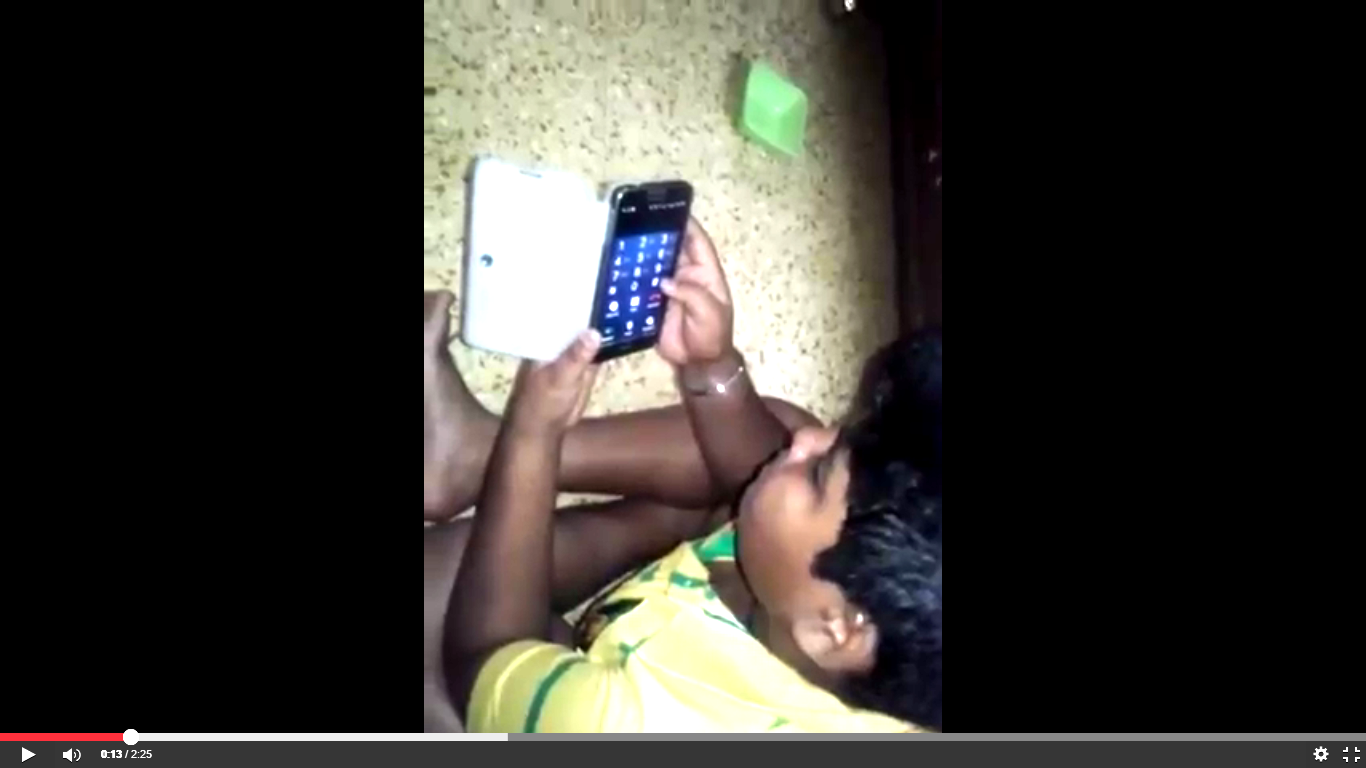 Web Interface Testing
IVR Testing
Usability Test Cycle
Matched volunteers and students based on gender, language and hometown

Conducted tests with 4 student - volunteer pairs who were geographically dispersed
Rapport Building
Lesson 
1
IVR Practice
Review of Lesson 1
Test Cycle for One Student - Volunteer Pair
[Speaker Notes: Consists of 3 live sessions and 1 IVR session
4 iterations completed during test cycle]
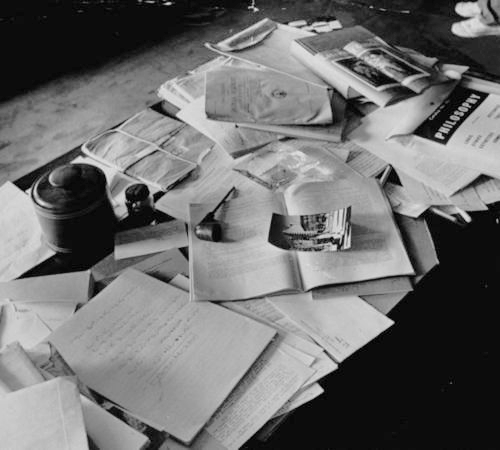 Key Findings from Testing
Medium works
Establishing a rapport with the child helped in subsequent lessons
Students and volunteers need training
[Speaker Notes: After first round of testing we had to re-recorded the lessons based on the feedback
Added multiple choice assessment questions which could be easily answered over the phone

Need for training - # key, MCQ format, Length of audio clips
Phone network issues - Our biggest requirement is good phone network. With 84% it’s pretty good now but there were few instances of dropped calls and unreachability. 
Hardware issues - Background noise, echo

Need of building rapport - Volunteer should teach them for at least 3 months to build the rapport and get comfortable.]
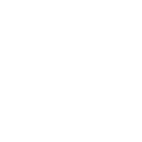 Impact
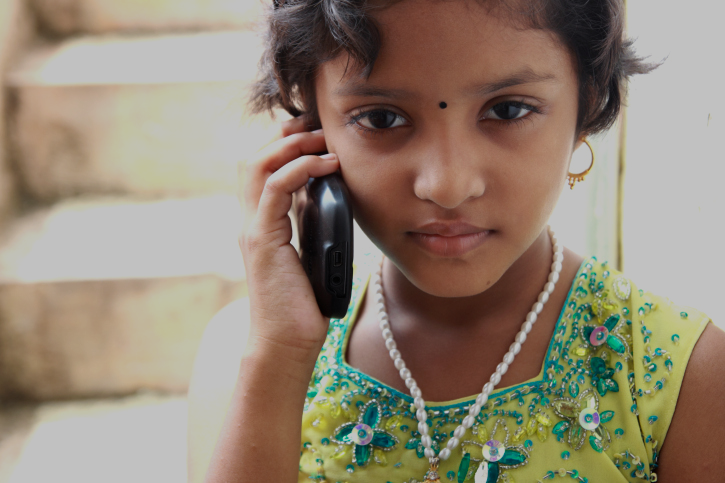 Social Impact
Equal access to all children
Academic success,
Employment 
opportunities
More capable, confident future workforce
[Speaker Notes: Eq access..
With the barriers crossed they will be free to pursue their social, academic and economic development goals and participate and compete in an increasingly globalized world
In the face of existing ineffective or no solutions in this area, providing novel pathways to learning leveraging existing easily available resources - mobiles through a simple, lightweight solution
Opportunity to participate in a globalized world
New pathways to learning English using available technology (mobiles)]
Next Steps
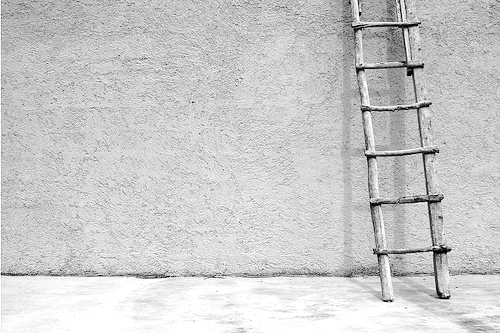 Next Steps & Challenges
Security & Privacy
Voice application in India
Partnerships for content and user groups
Impact evaluation
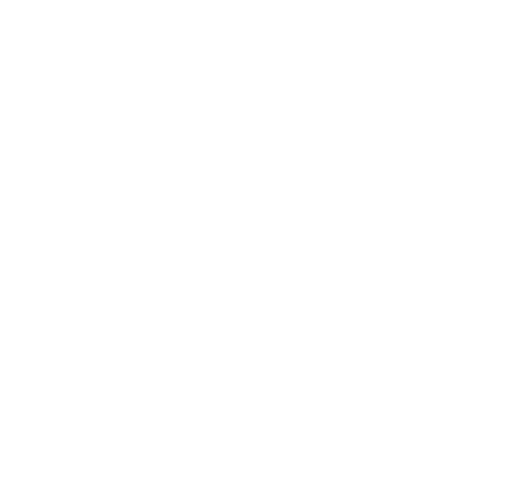 Flyover
Expand the reach and equity
of English literacy in India
Team
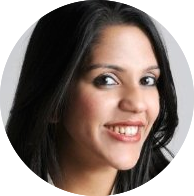 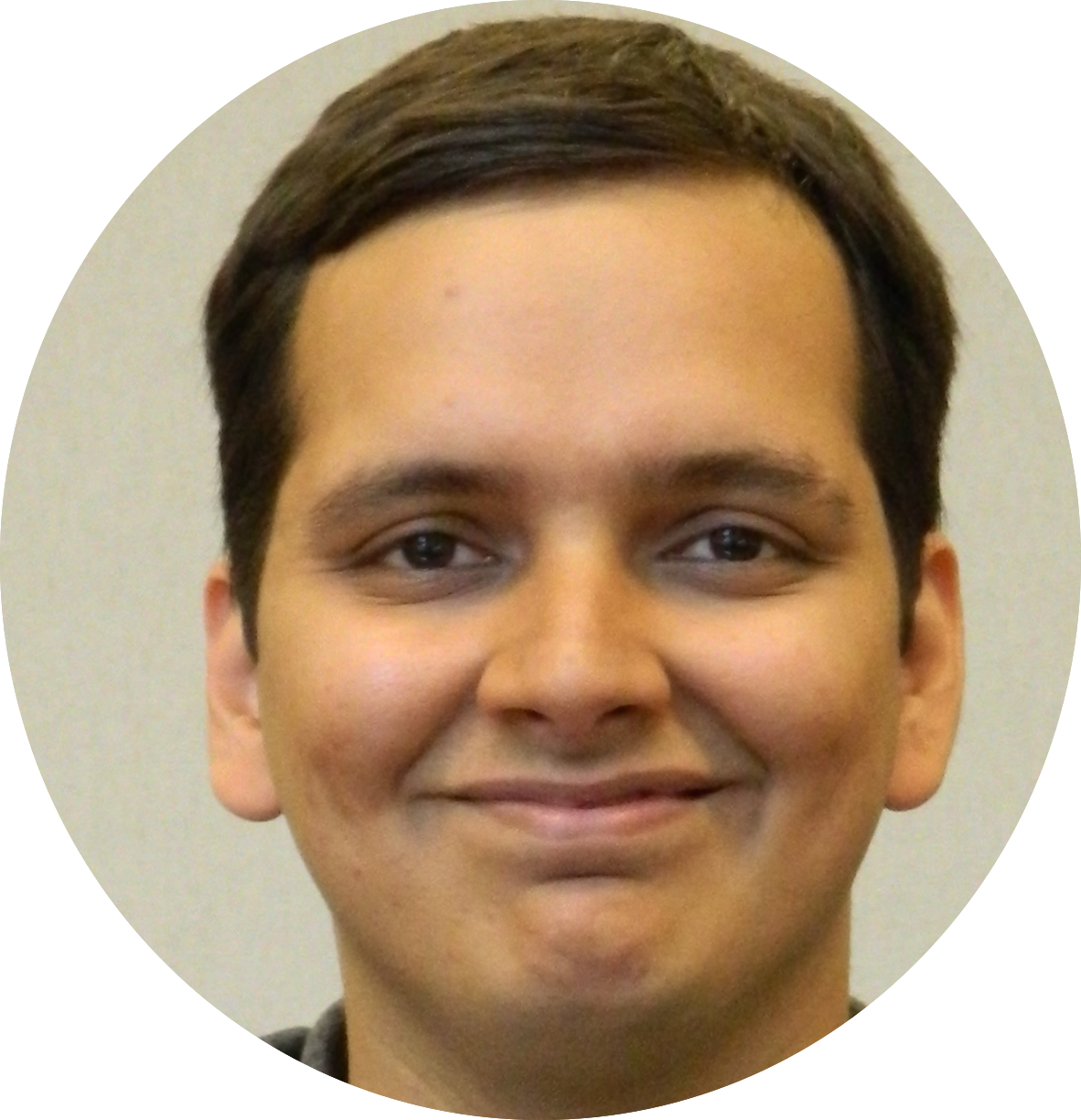 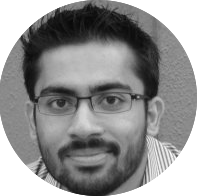 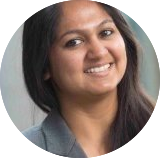 Siddharth Agrawal
Sufia Siddiqui
Ankita Bhosle
Divya Menghani
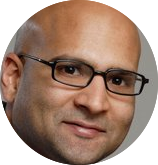 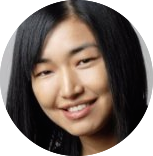 Tapan Parikh
Kimiko Ryokai
[Speaker Notes: All of us are Master of Information Management and Systems candidates at the I School, Berkeley
We have all been a part of the education system in India and lived the experience, united by our shared concern for the space
Our deep understanding/acute awareness of the Indian context and cultural nuances and ability to work within those realistic constraints is an asset to this project
Our strong personal networks in our home country combined with the access to resources and mentorship that Berkeley provides gives us a strong edge
Our diverse and complementary areas of expertise across design, tech and business 
Advised by professors extraordinaire Tapan Parikh and Kimiko Ryokai]
Thanks!
Any questions?
Tech Stack
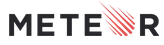 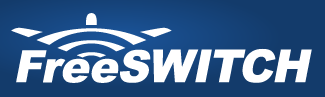 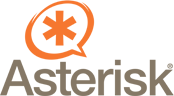 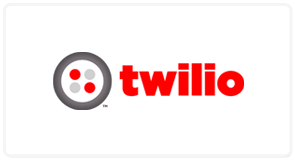 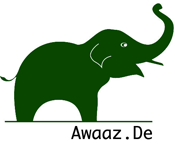 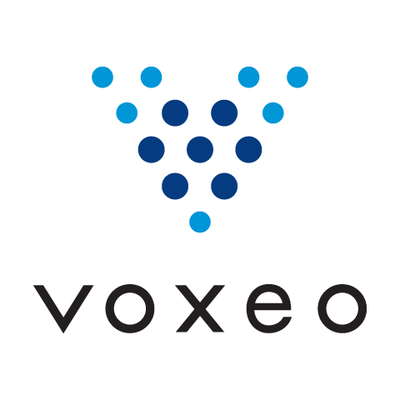 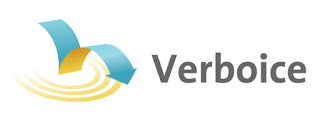 [Speaker Notes: 2 modes:
Synchronous - Both parties should be able to talk to each other at the same time
Asynchronous - Student should be able to call and listen to recorded lessons and take assessment
Evaluated 5 platforms:
Awaaz.De
Asterisk and Freeswitch
Twilio and Plivo
Verboice
Voxeo
Based on our analysis we picked Voxeo because]
208 Million
Number of children going to primary & middle school in India


               

Fee per child per year





                with just 1% adoption
1.5 USD (100 INR)
3.2 Million USD
Pilot
180
New Sunbeam Public School,
Days Program
Hardoi, UP, India
50
Students
20
Volunteers
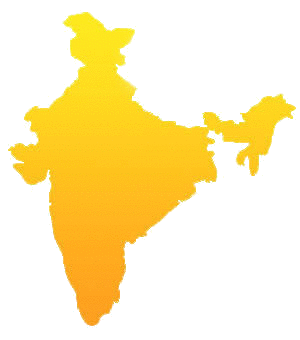 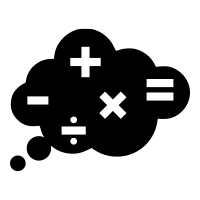 Evaluation
Teaching Model
Content
Assumptions
[Speaker Notes: Match x days program with timelines slide]
Vision
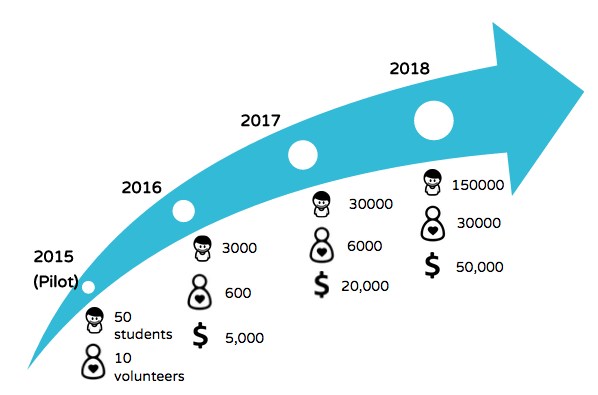 Partnerships
Schools. NGOs, ESL Content, Government
Scalability
Capital for marketing, administration, technology; New geographies, new regional languages
Sustainability
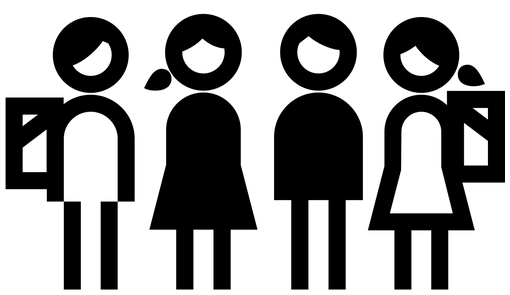 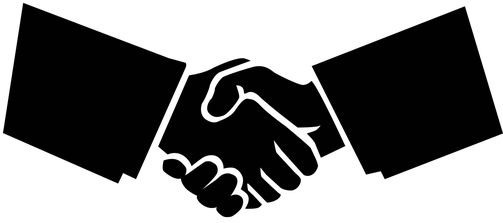 Scalability
Capital for marketing, administration, technology infrastructure
System requirements to handle higher load
Large volunteer network to maximize reach
Newer geographies, newer regional languages
Partnerships
Schools to drive adoption
ESL content specialists to design custom content
For-profit organizations interested in CSR opportunities
Organizations such as WorldReader for culturally relevant content
With Government for greater outreach
Success Factors
Qualitative and Quantitative Methodologies
- Treatment/Control
- Longitudinal Study
- Comparative Study
- Orientations, Interviews
- Forums, Focus Groups
- Usability Tests
Concept Validation
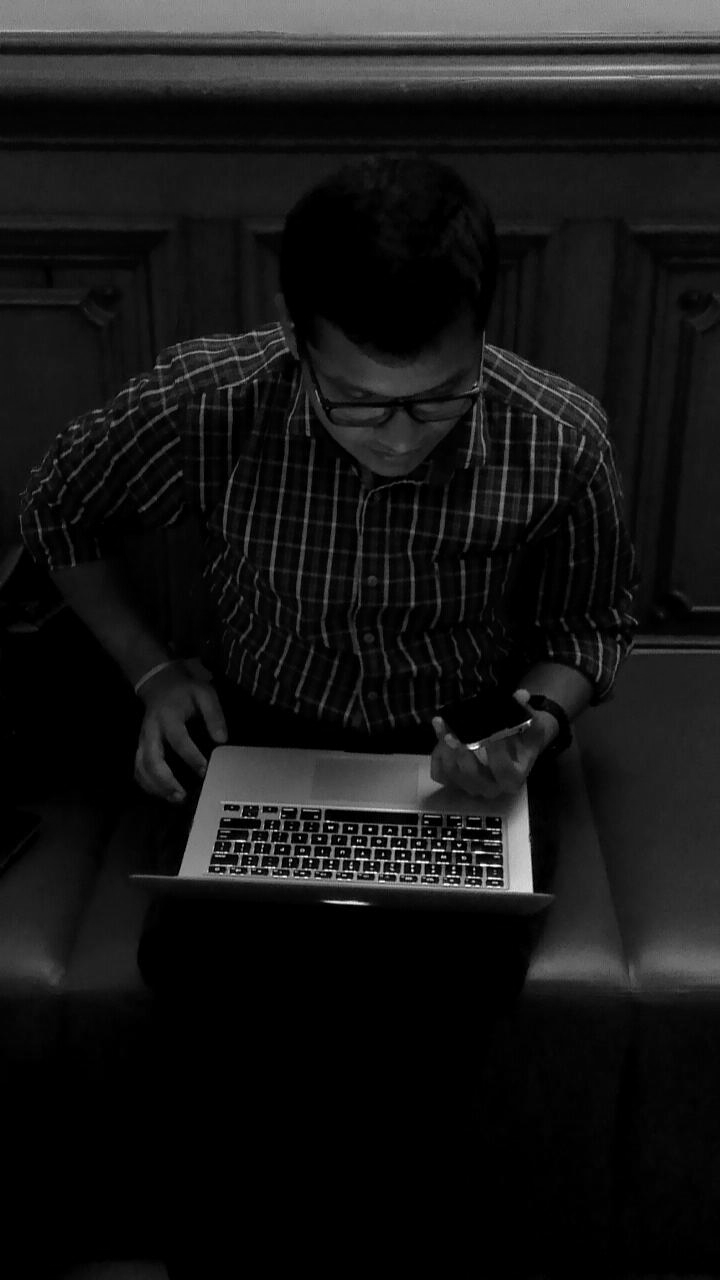 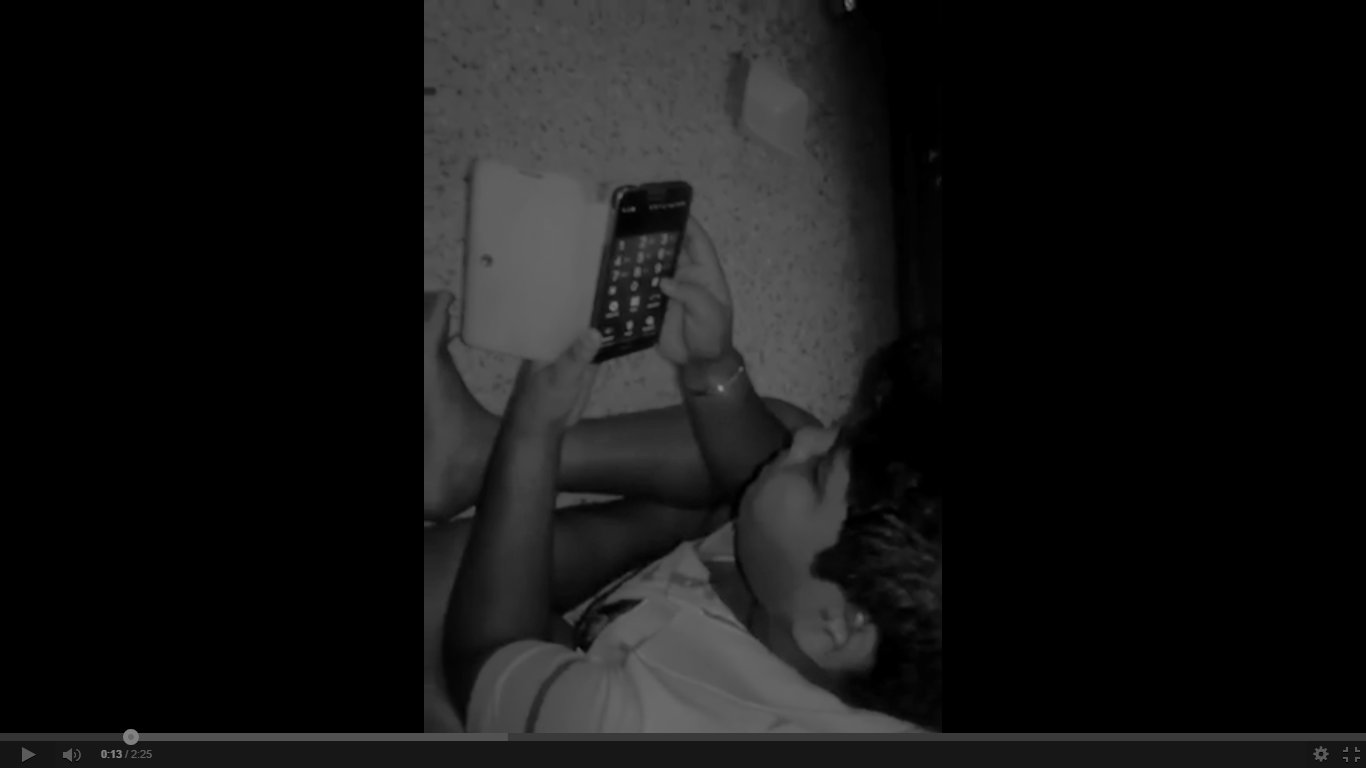 “I feel bad that the test phase is over - could you let him know that I really  enjoyed teaching him”
“ I like that I can hear the lessons again. ”
Volunteer
Student
[Speaker Notes: I like the lessons but is there a way I can hear the lessons again?” - I’m just]
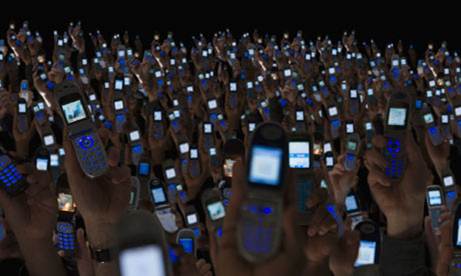 No Smartphone, No Internet
19%
Internet
Users
81%
Mobile Phone
Users
10%
Smartphone
Users
Nielsen, 2013
[Speaker Notes: 78% penetration
Mobile phones offer the greatest opportunity to facilitate informal learning in out-of-school environments.
Children are comfortable using feature phones.]
Appendix
We can have slides for FAQs:
“How will you get so many volunteers?”
“How will you address privacy issues?” etc.
“Why not IRB”
“Who pays”
“Quality of volunteer ensured?”
“Feedback mechanisms”
“Sustainability”
“Pilot/how to operationalize it?”
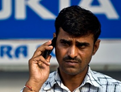 Ram, Arjun’s father, 36

Lower middle class upbringing and socio-economic background
Frustrated from the quality of teaching at school
Understand the importance of education
“Bacche ke bhavishya ke liye jo ho sakta hai woh karenge”
“Will do anything in my power, for my child’s future”
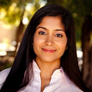 Pia, 26

Millennial
Bilingual in English and Hindi
Wants to give back to her community
“If I can make an impact in even one child’s life, it will be immensely satisfying”